Univerzitet u Beogradu – Rudarsko-geološki fakultet
organizuje
Promociju „GIS Dana“ u Srbiji
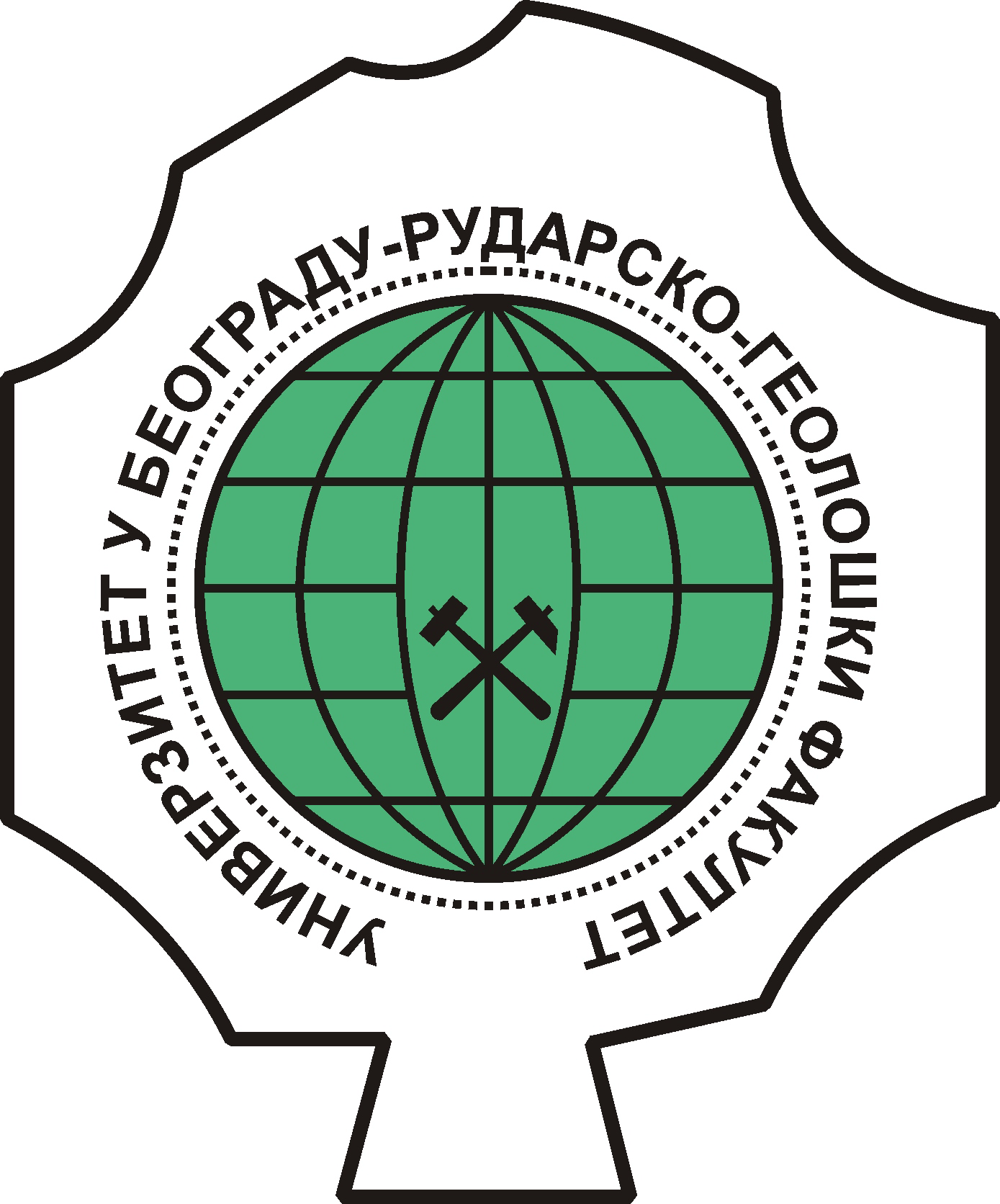 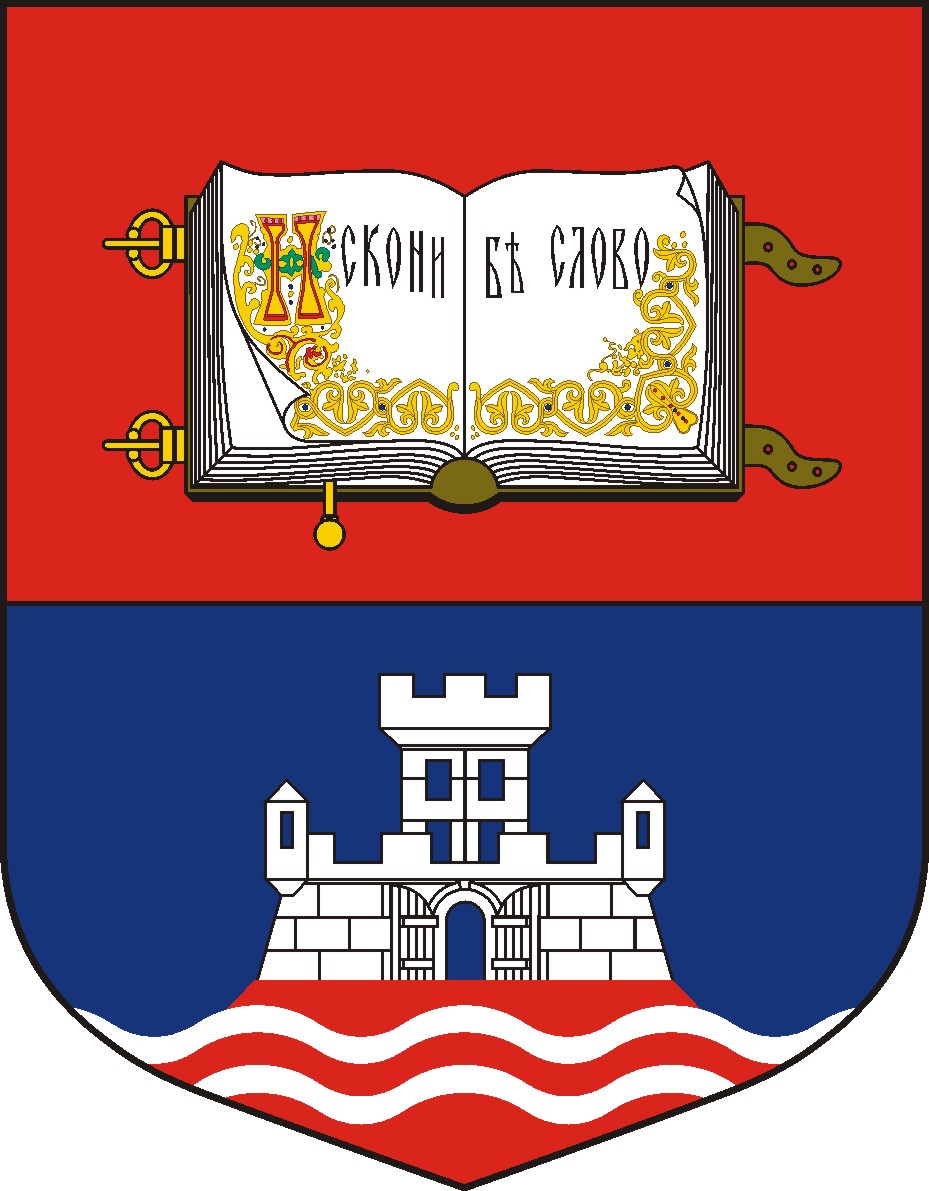 http://gisday.rgf.rs
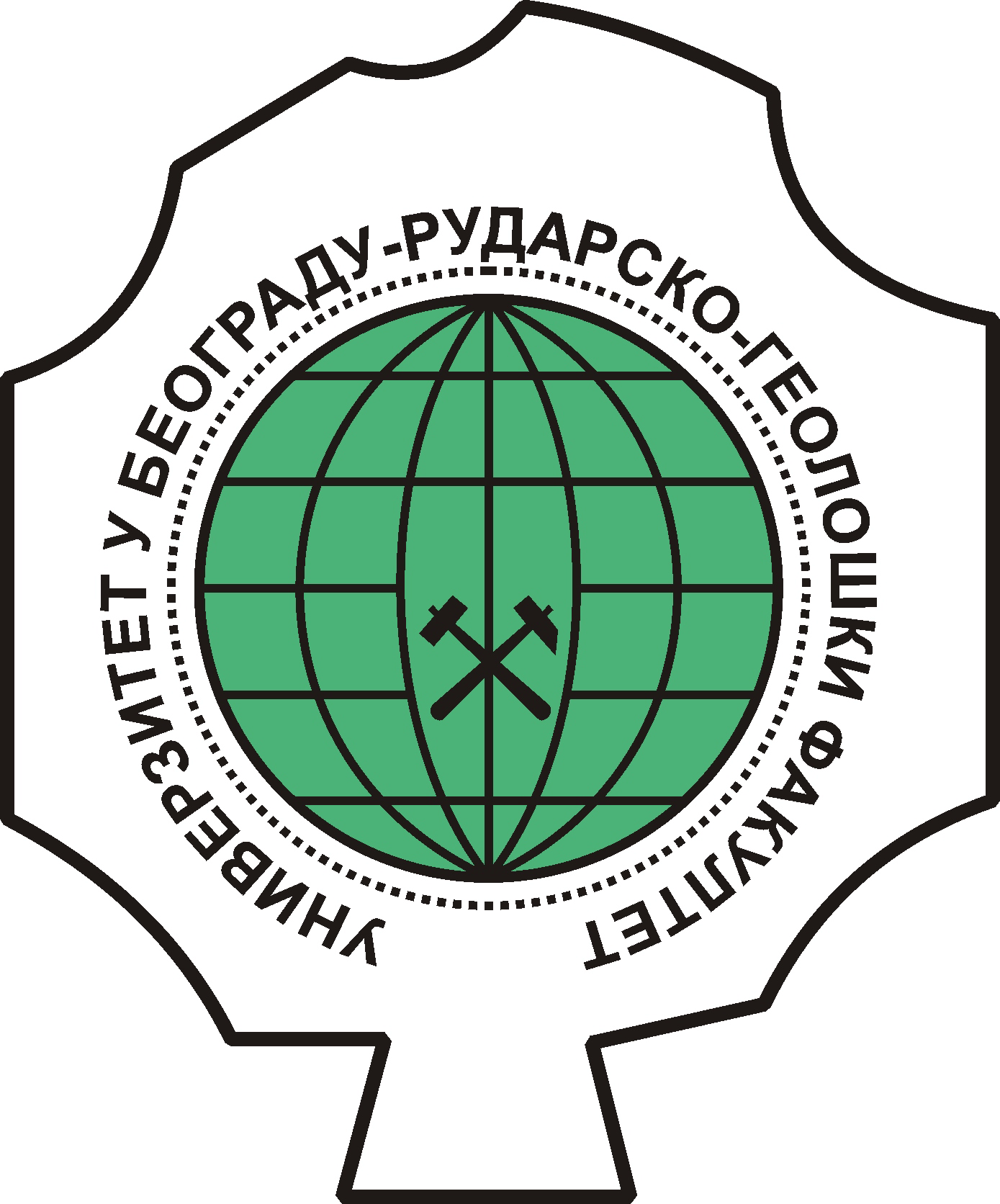 Beograd, 20. Novembar 2013.
http://gisday.rgf.rs
RUDARSKO 
       GEOLOŠKI FAKULTET
Intergraph GIS alati
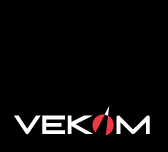 Autor: Mladen Đurković, dipl. inž. geod., VEKOM Geo d.o.o. Beograd
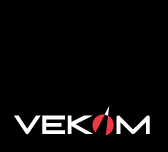 Vekom portfolio
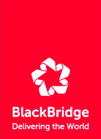 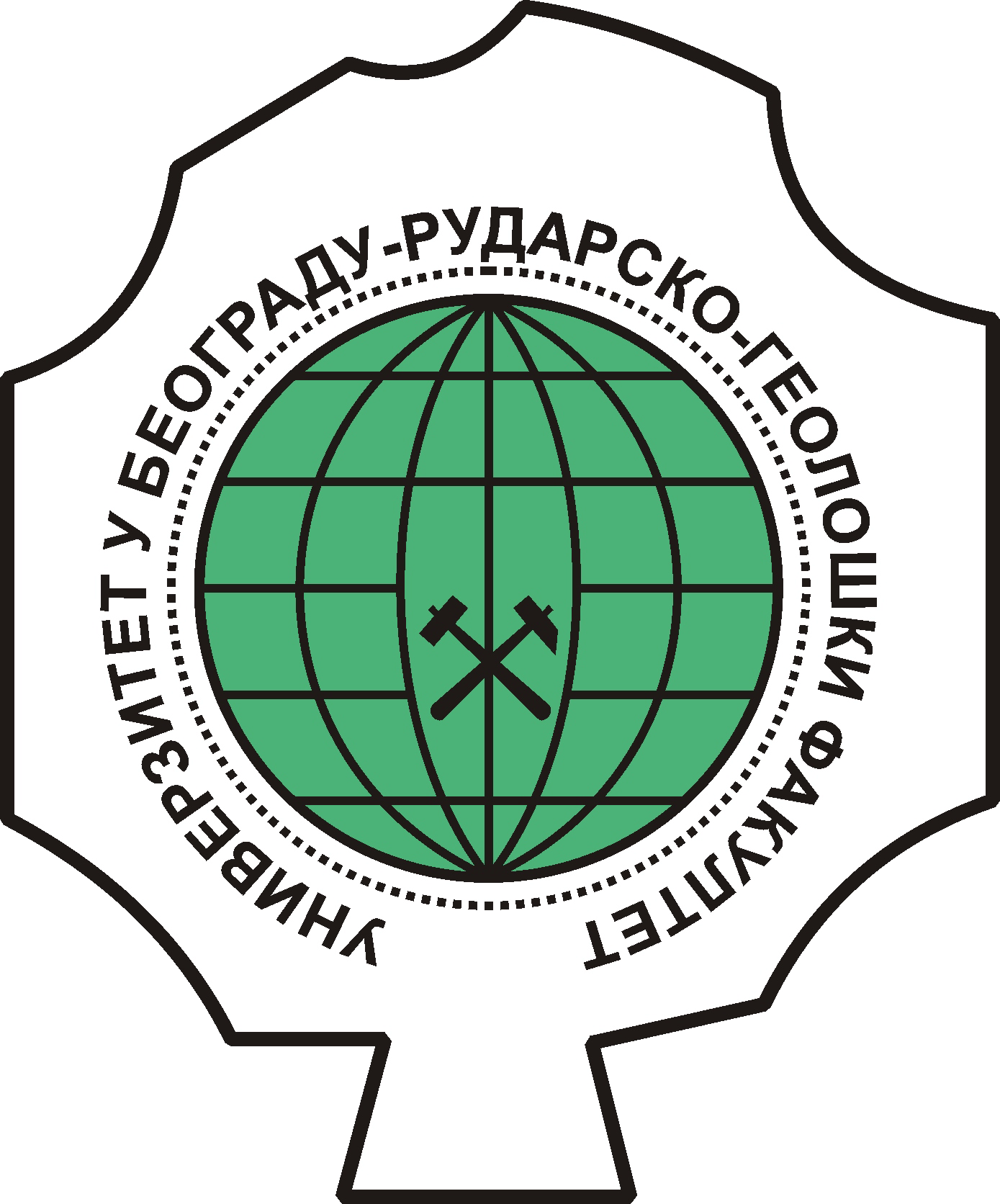 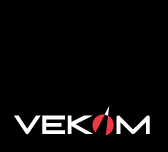 Od Senzora do Interneta
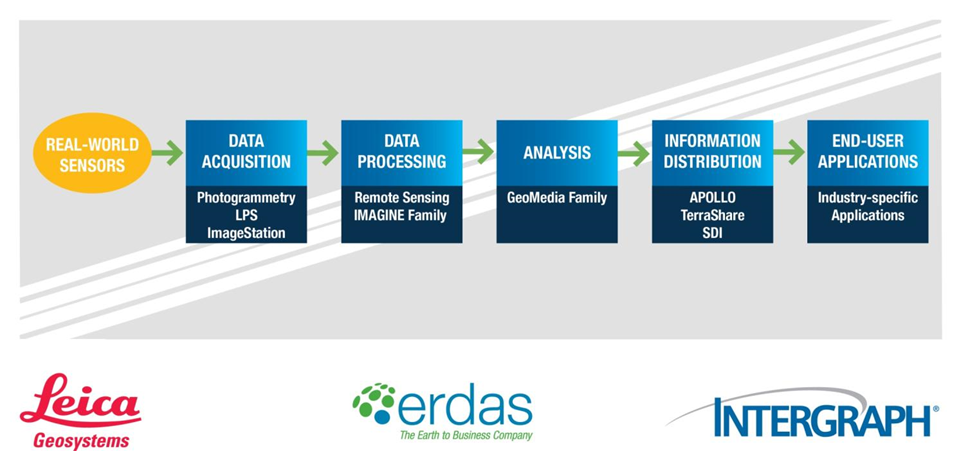 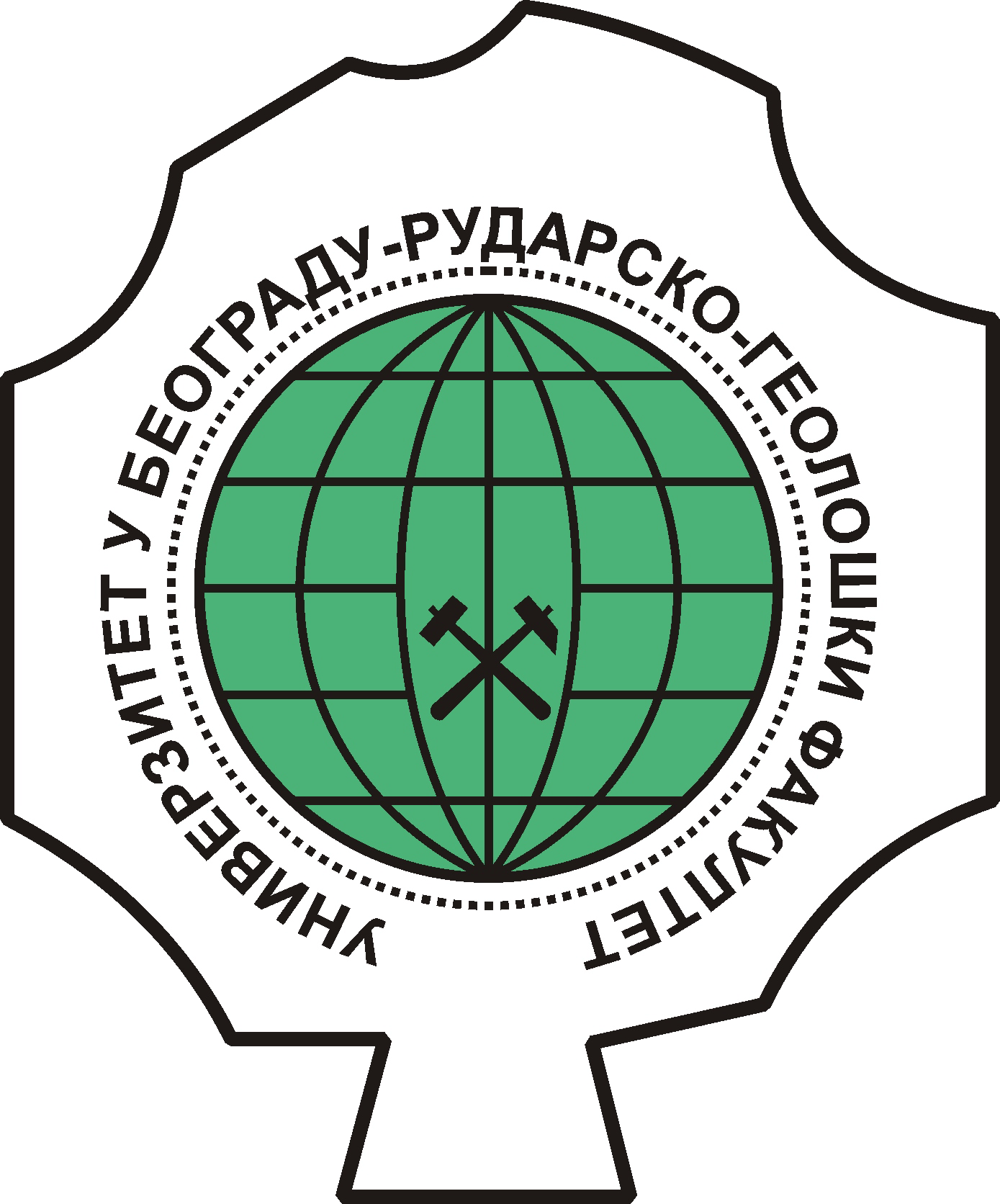 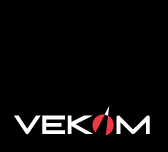 Leica Zeno GIS serija
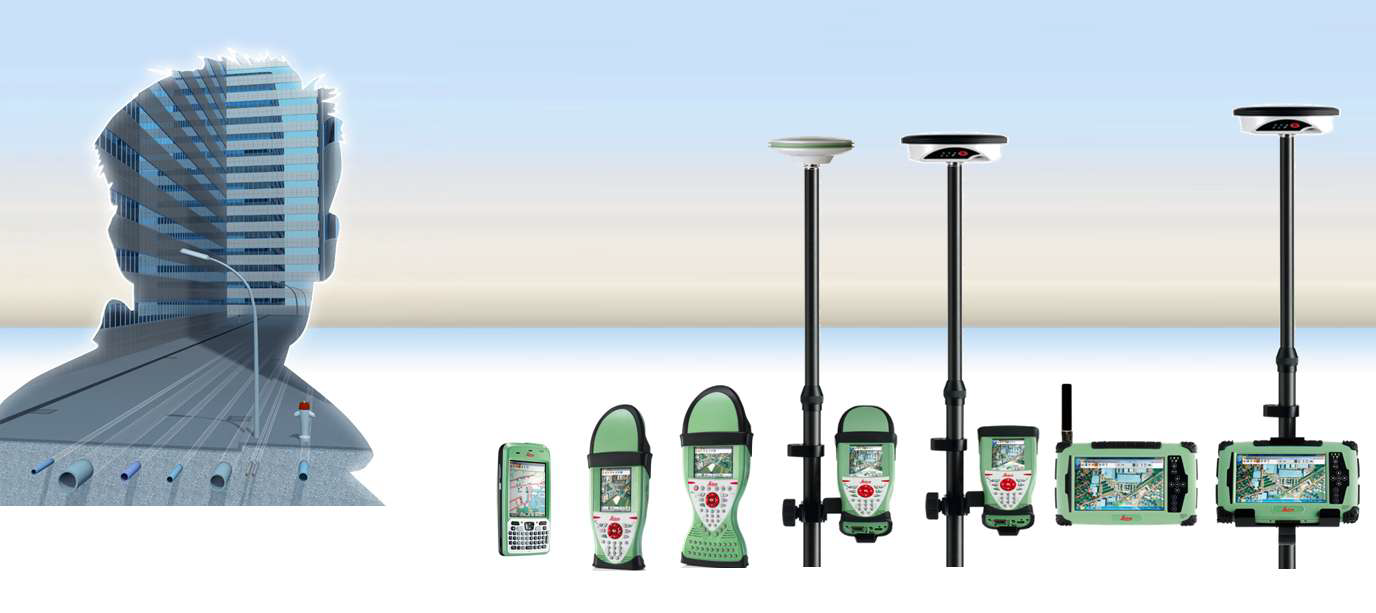 Visoka tačnost  pozicioniranja
Veliki izbor senzora 
Nadogradnja
Fleksibilan izbor softvera
Rad u svim uslovima
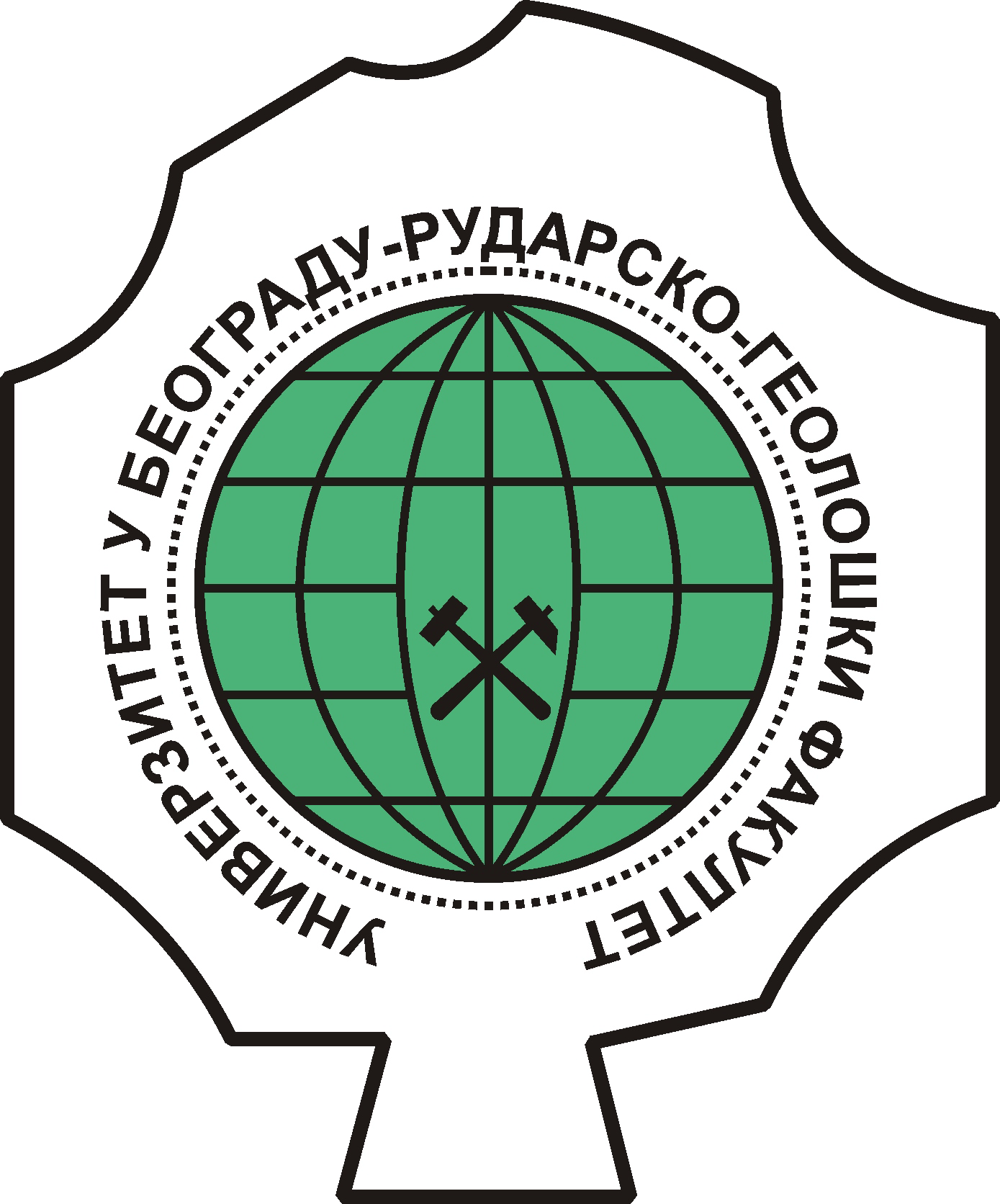 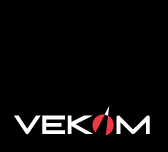 DigitalGlobe konstelacija
Satelitski snimci veoma visoke rezolucije
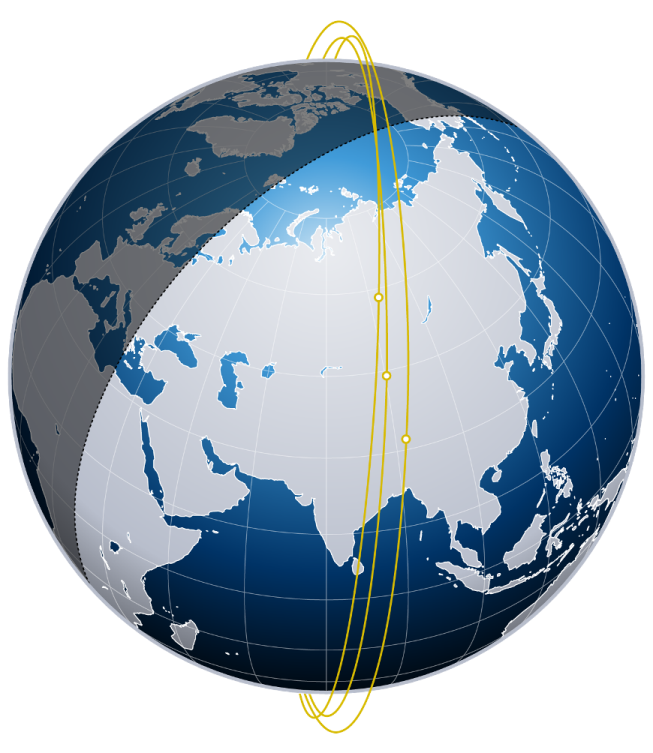 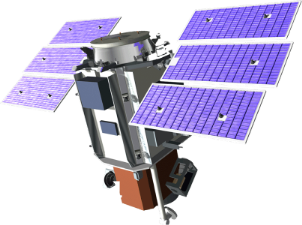 QuickBird (2001)
Pan + 4 MS
0.67m nadir GSD
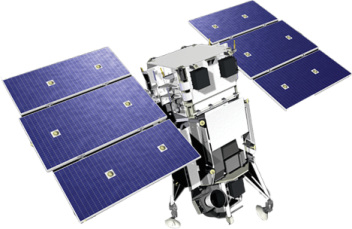 WorldView-1 (2007)
Pan only
0.5m nadir GSD
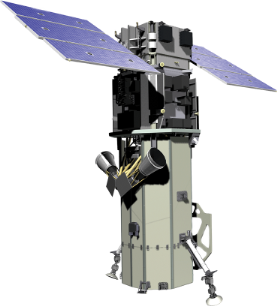 WorldView-2 (2009)
Pan + 8 MS
0.46m nadir GSD
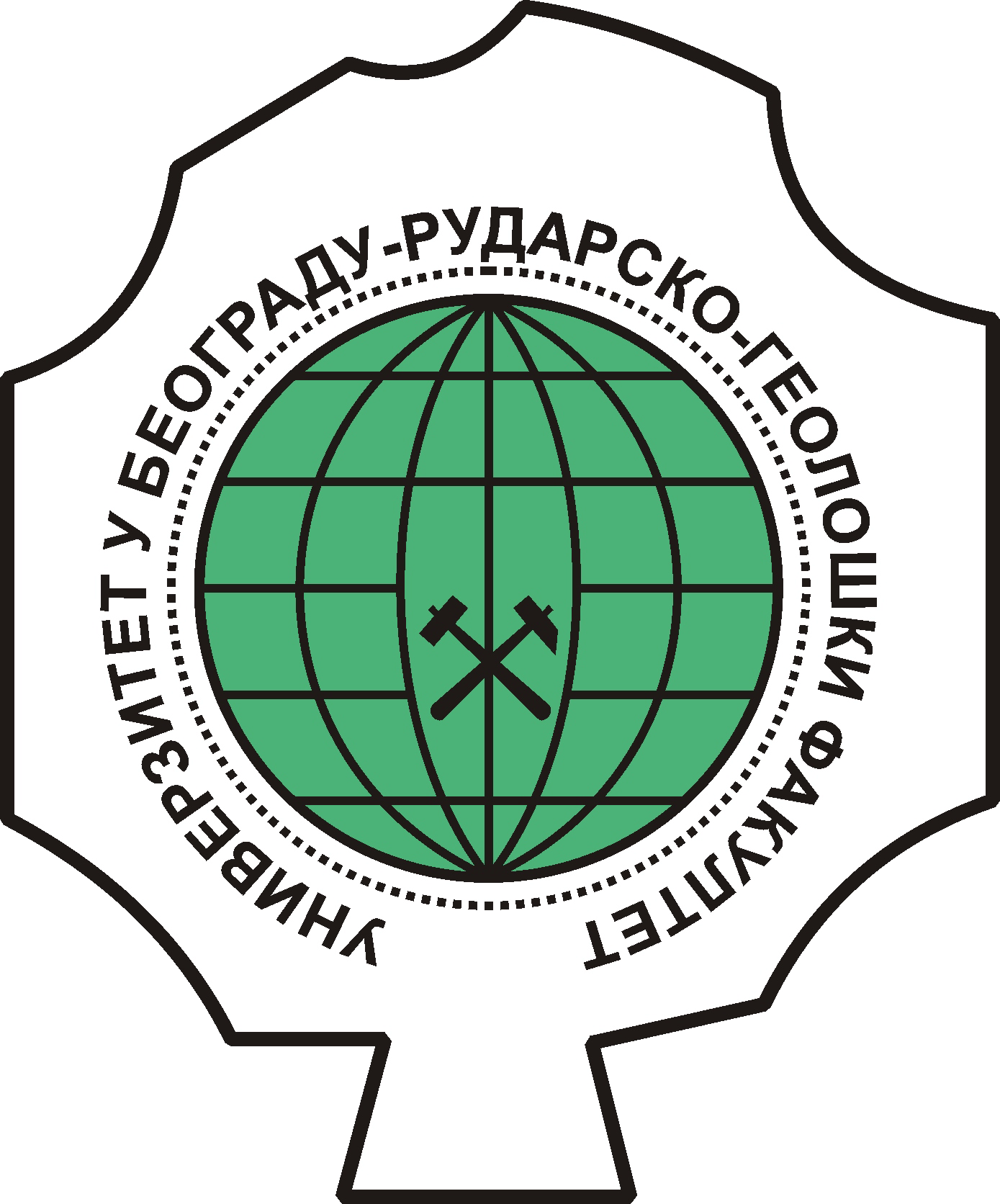 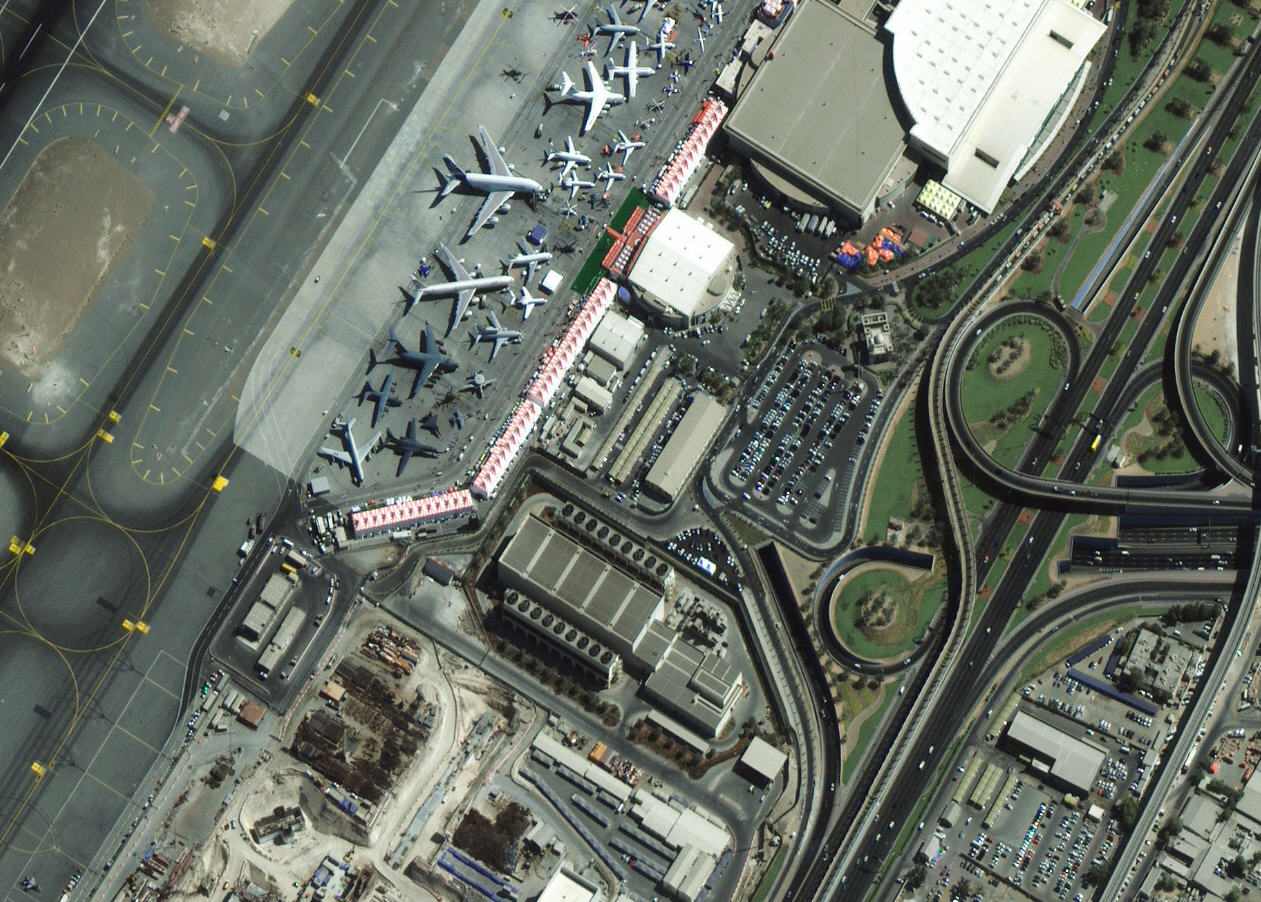 WorldView-2
Natural Color
Pan-sharpened Image
November 15, 2009
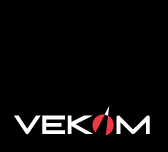 RapidEye konstelacija
Satelitski snimci visoke rezolucije
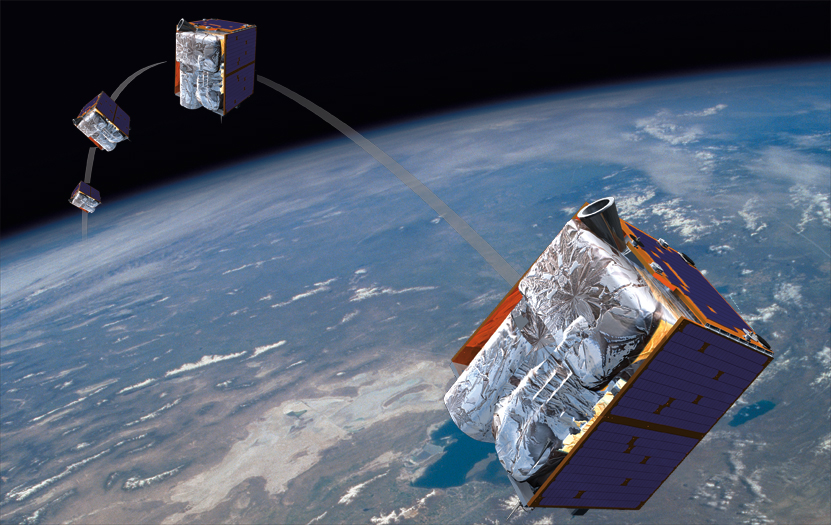 5 identičnih satelita
Pan + 5 MS
5.0 m GSD
RapidEye Mosaic
3 milijarde km2 u arhivi
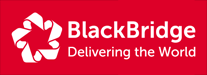 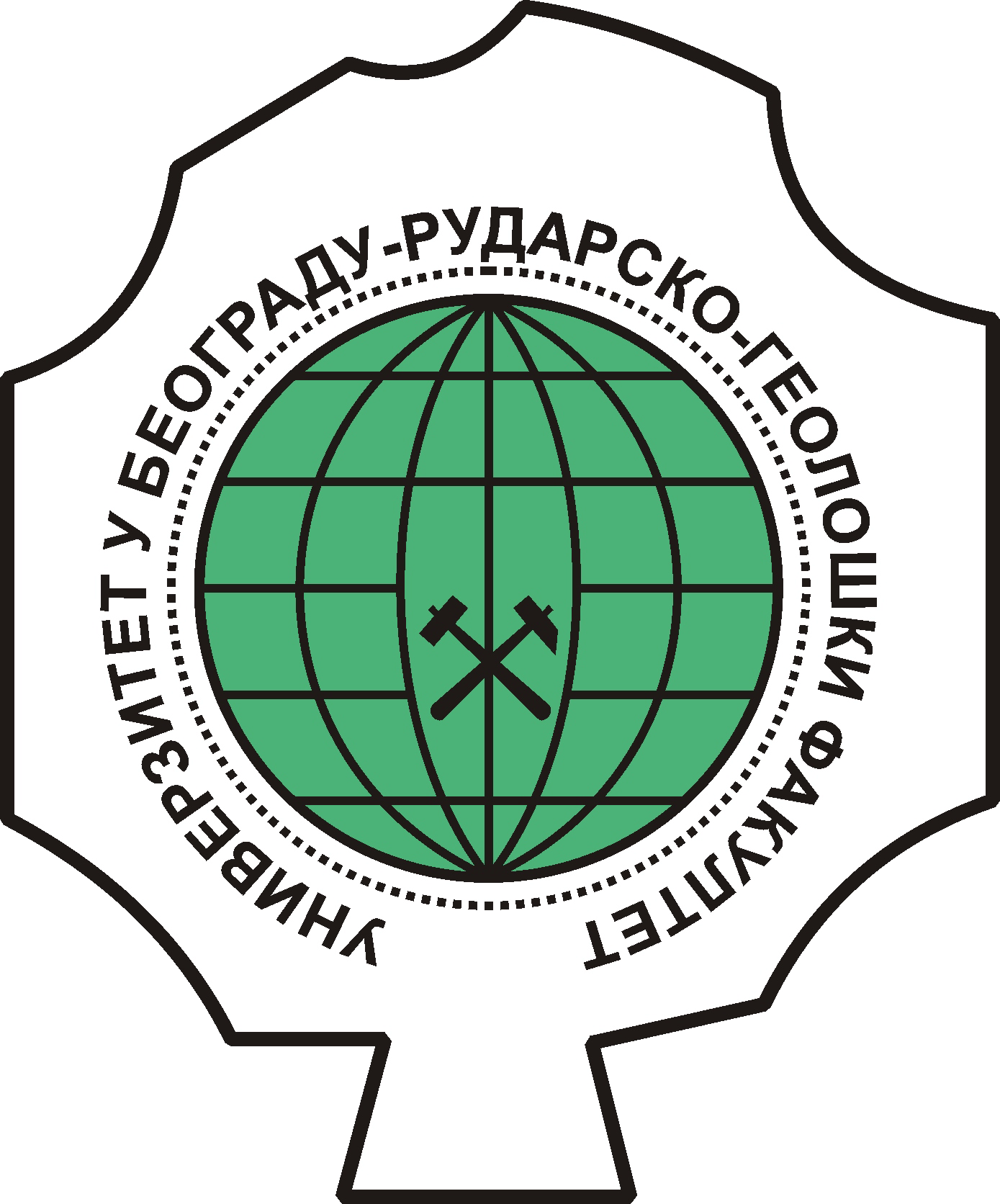 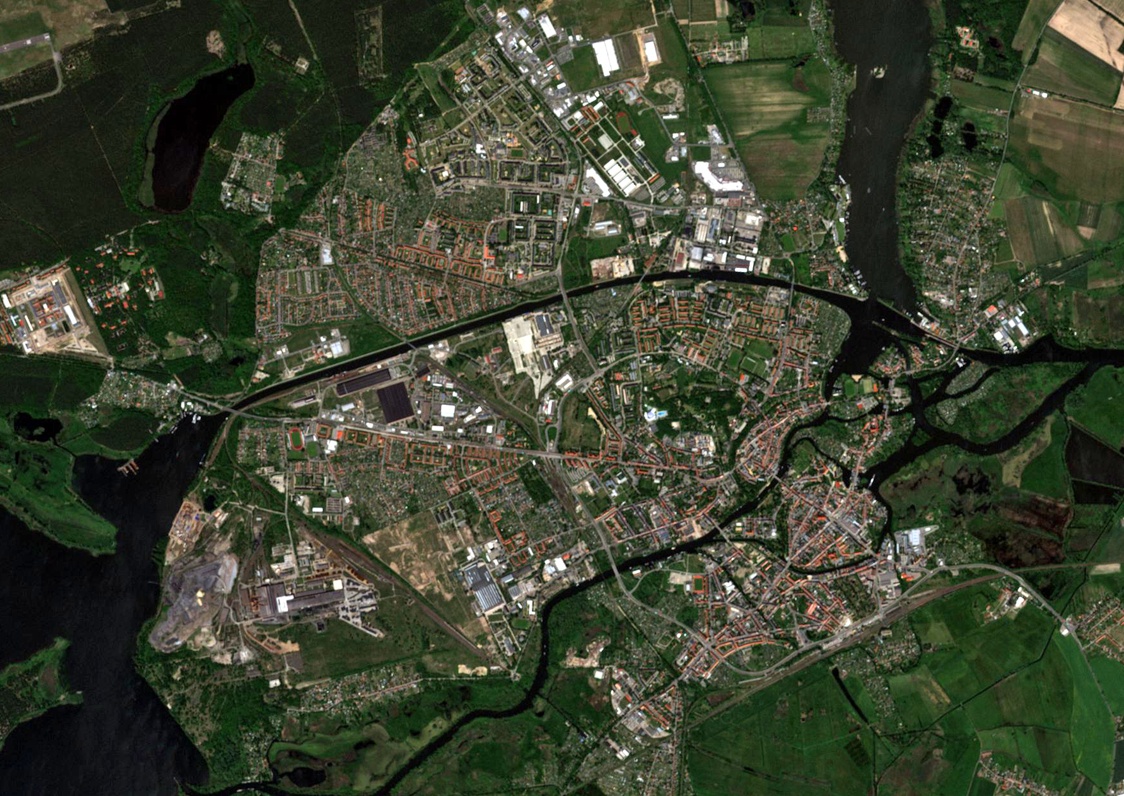 5 m pixel
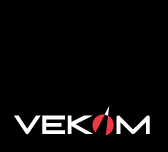 Intergraph
- Više od 4,000 korisnika širom sveta, do sada
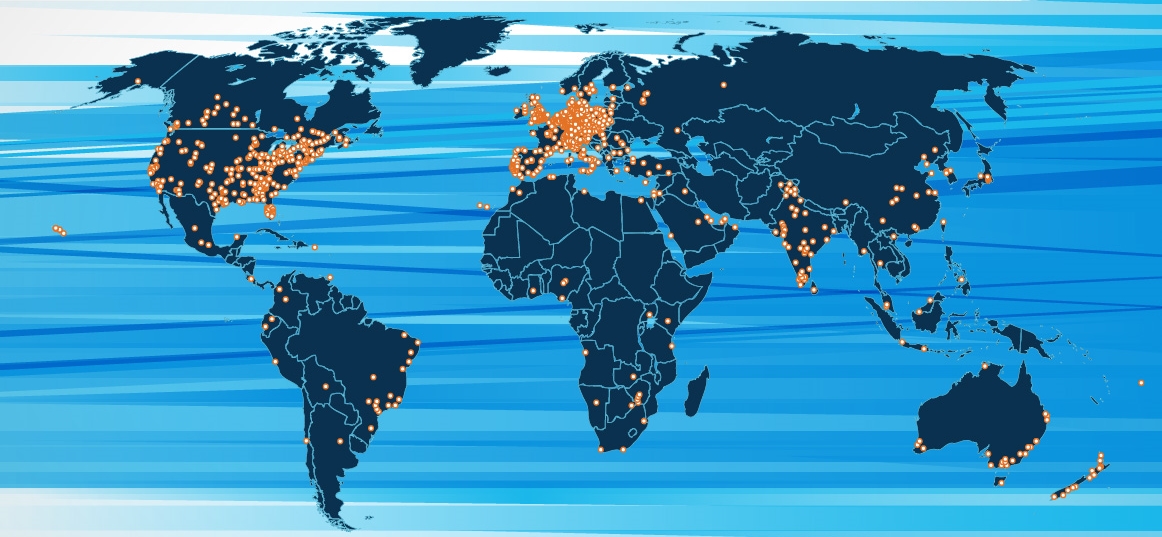 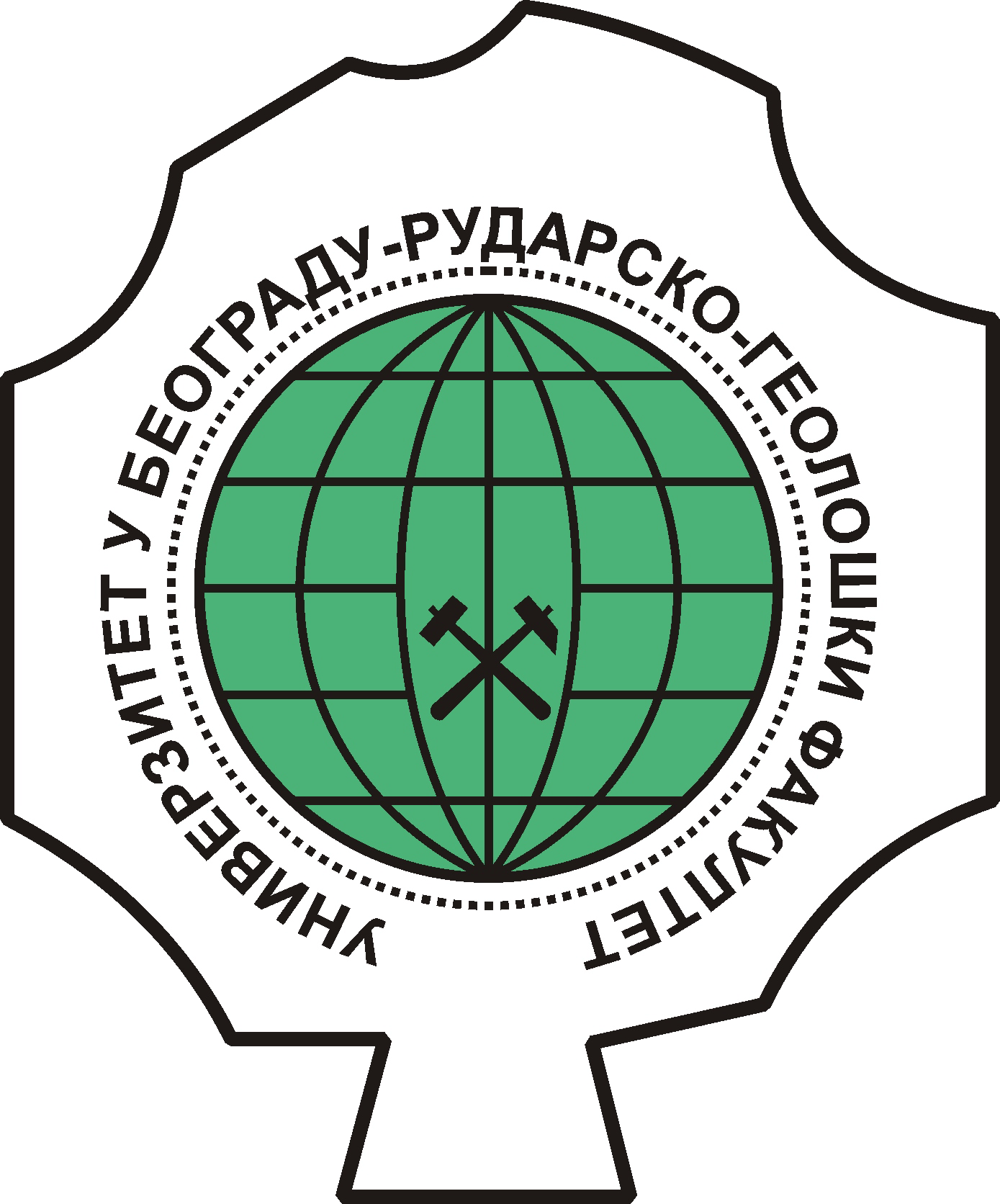 Video nadzor
GIS – Daljinska Detekcija
GEOSpatial INTelligence
Javna sigurnost
Infrastruktura Prostornih Podataka
Komunalne usluge
KC.
Poruke
Sigurnost
TopoDB
Akvizicija podataka i procesiranje (Ortofoto, GPS, Merenja na terenu, LiDAR,...)
Kartografija
Dizajn postrojenja
Rast vrednosti podataka
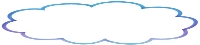 Web servisi
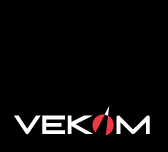 Intergraph Geospatial portfolio
Web Client
GeoMedia
IMAGINE
Upotreba 
geoprostornih 
podataka
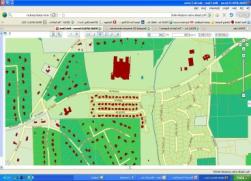 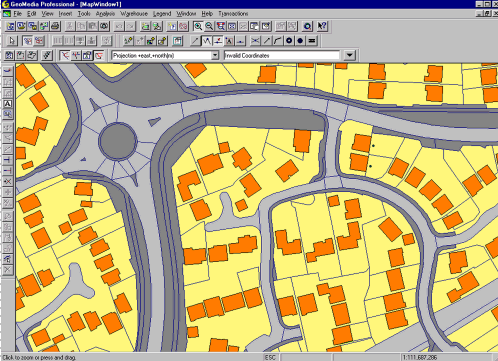 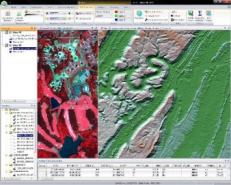 Isporuka podataka 
& informacija
WMS
WCS
WFS
WPS
CS-W
ECWP
JPIP
Image X
Geospatial Server
Geospatial Data Management & Delivery Platform
Upravljanje
podacima
Find
Describe
Catalog
Process
Share
Serve
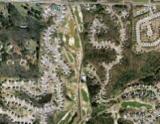 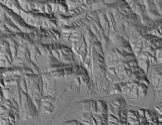 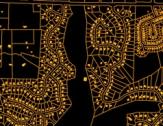 Prikupljanje podataka
Imagery
Elevation
GIS & CAD Files
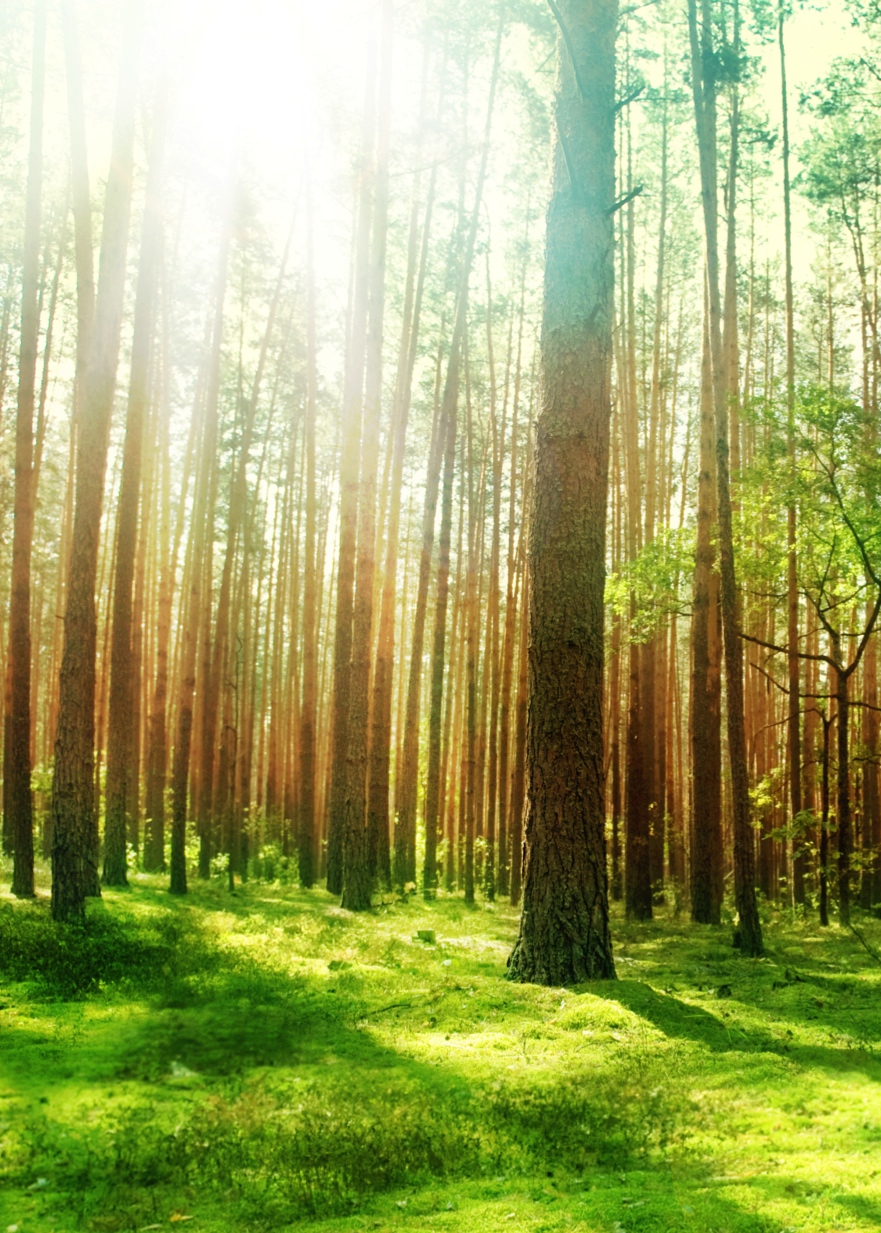 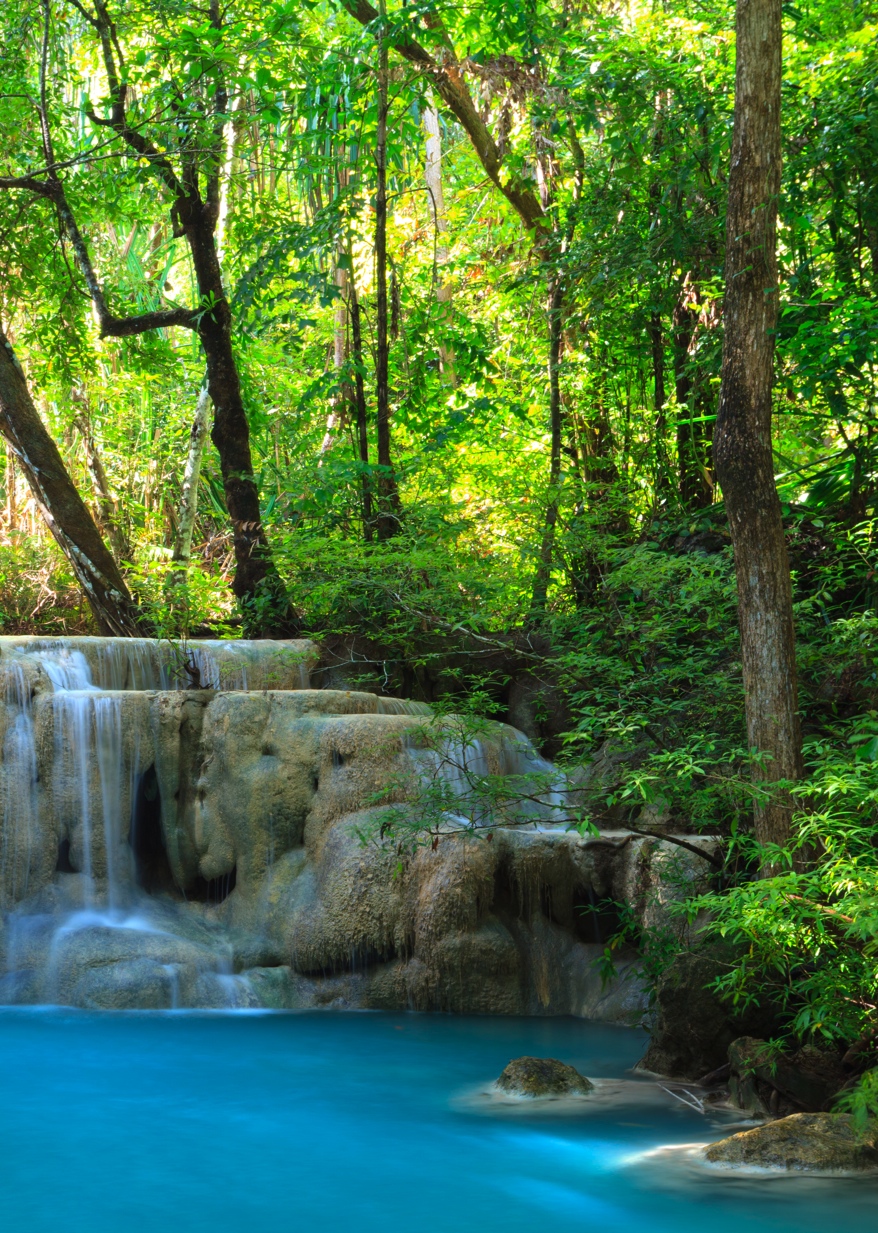 Serverska rešenja
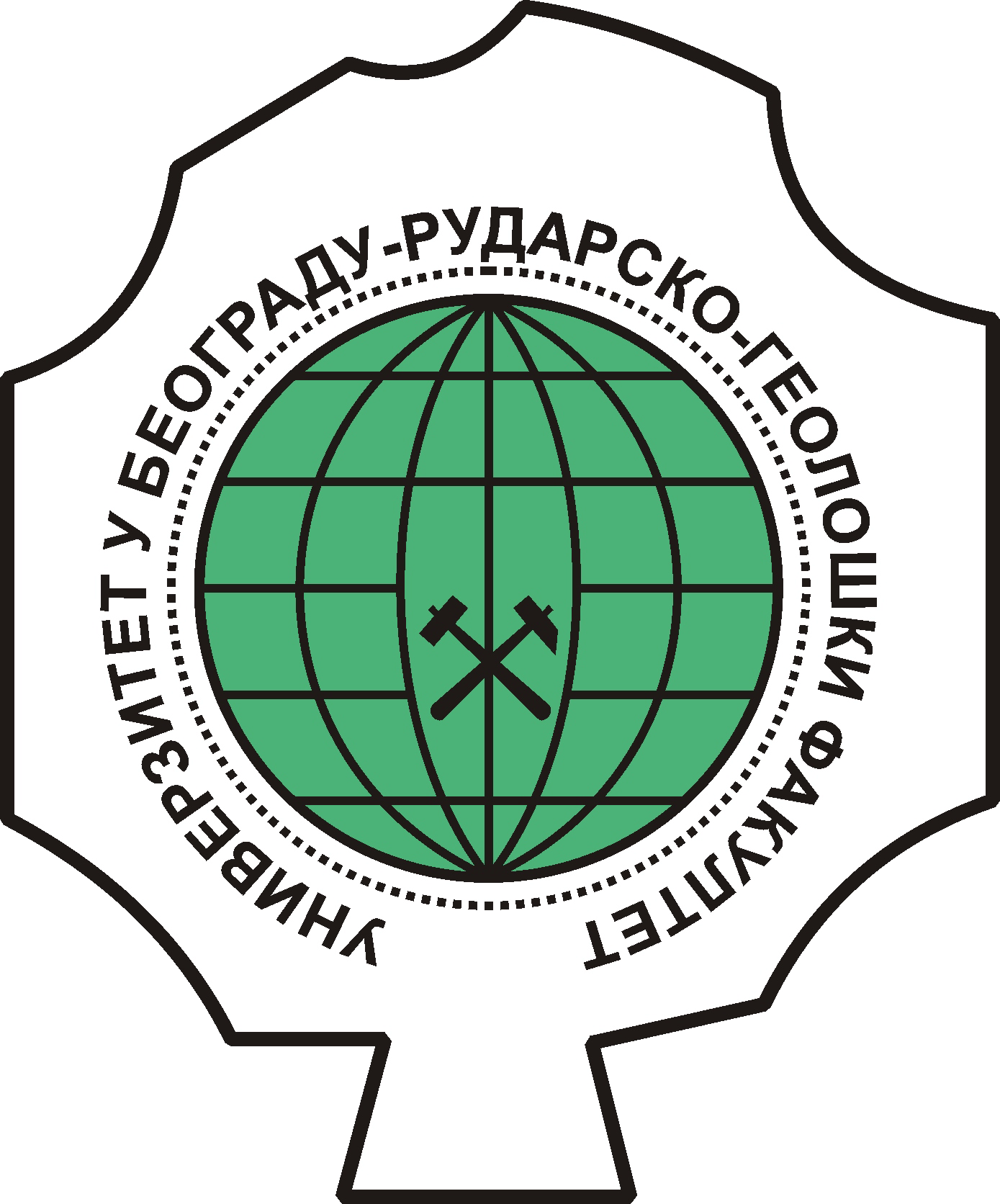 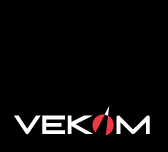 ERDAS Apollo
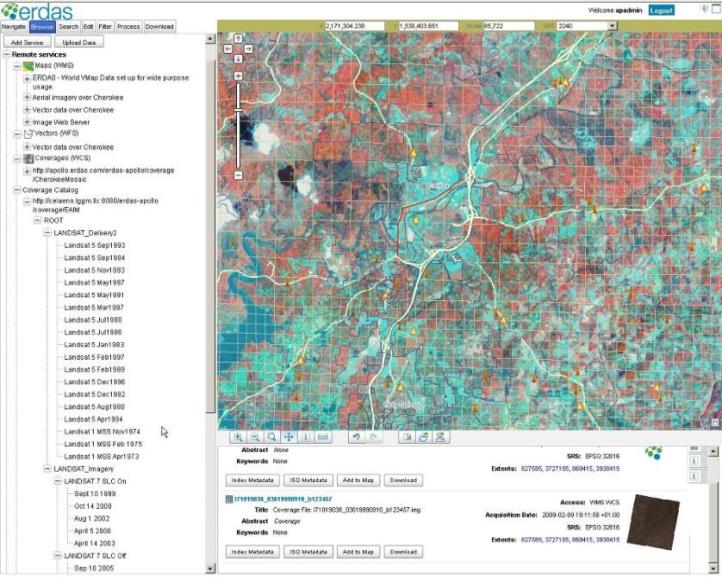 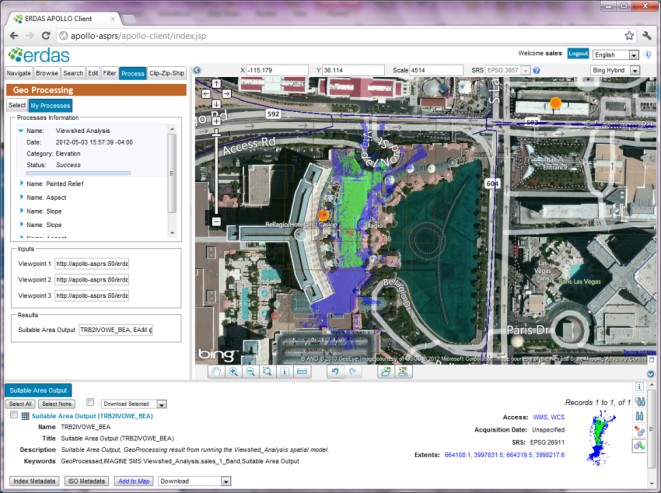 Distribucija velike količine podataka
Upravljanje podacima
Pronalaženje podataka
Pristup podacima
Katalog podataka
Skalabilno serversko rešenje
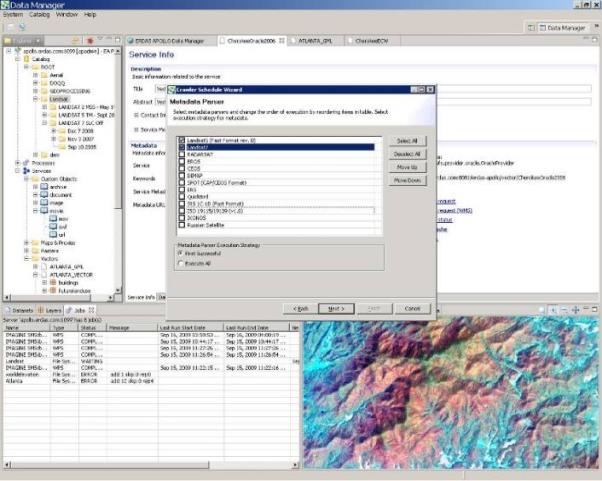 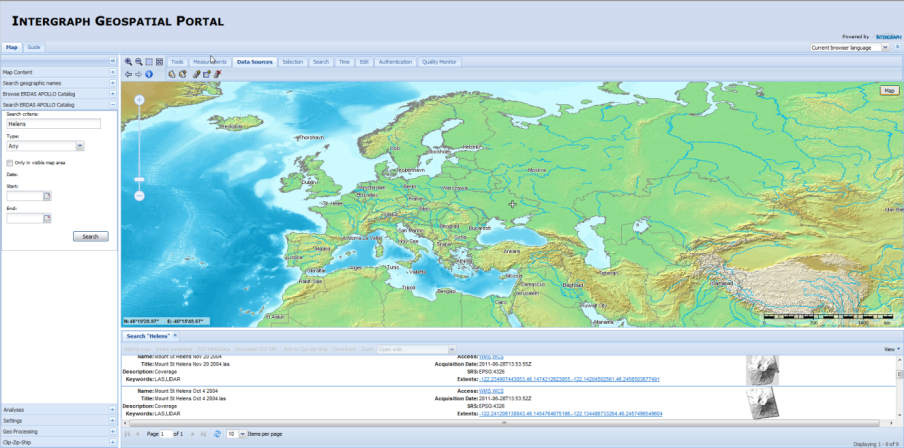 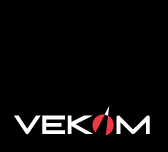 Geospatial SDI
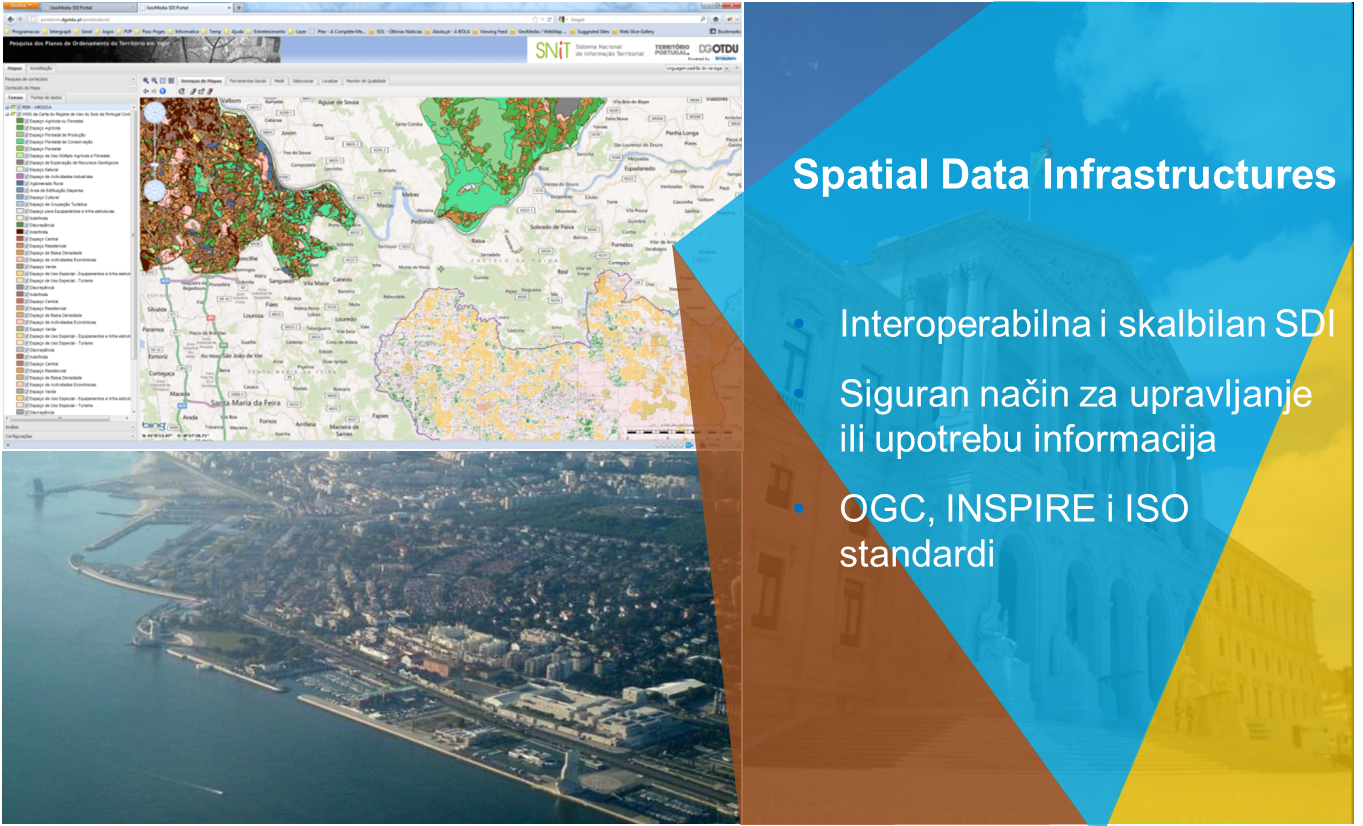 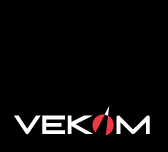 GeoMedia WebMap
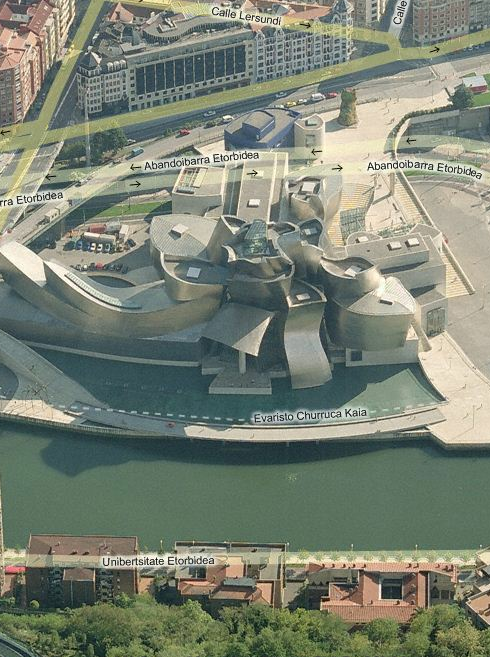 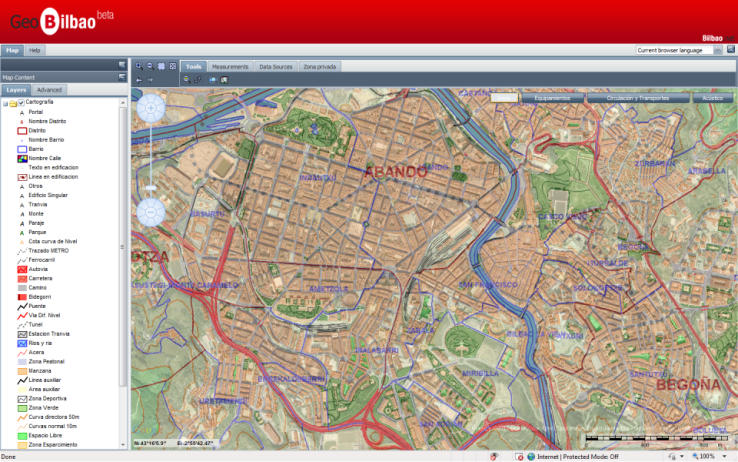 Lako kreiranje i razvoj web servisa i web aplikacija
Vizuelizacija, analiza, kreiranje i izmena geografskih informacija
Skalabilno serversko rešenje
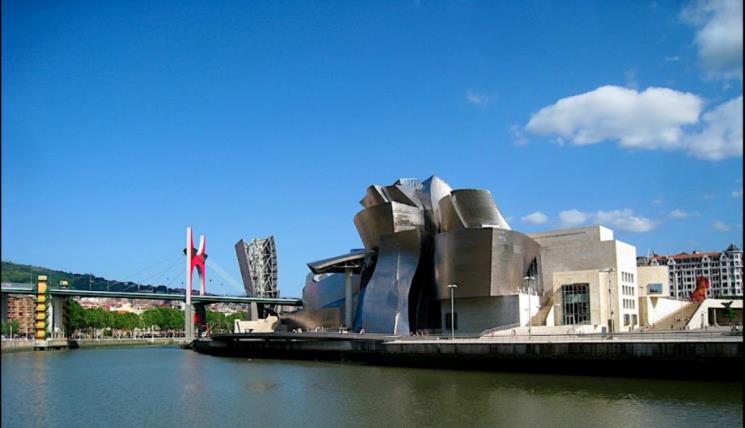 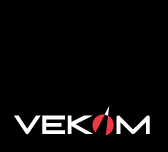 Geospatial Portal
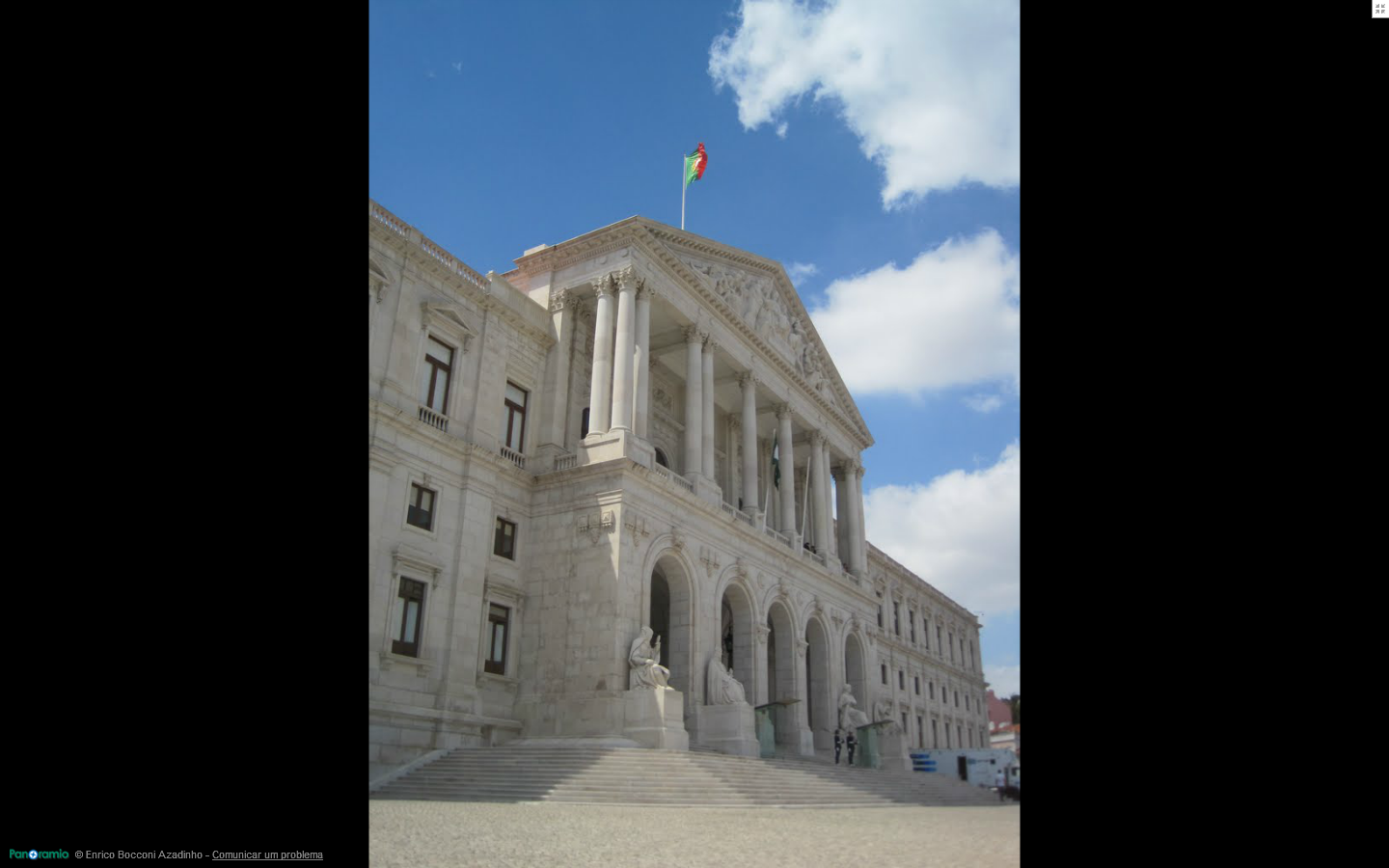 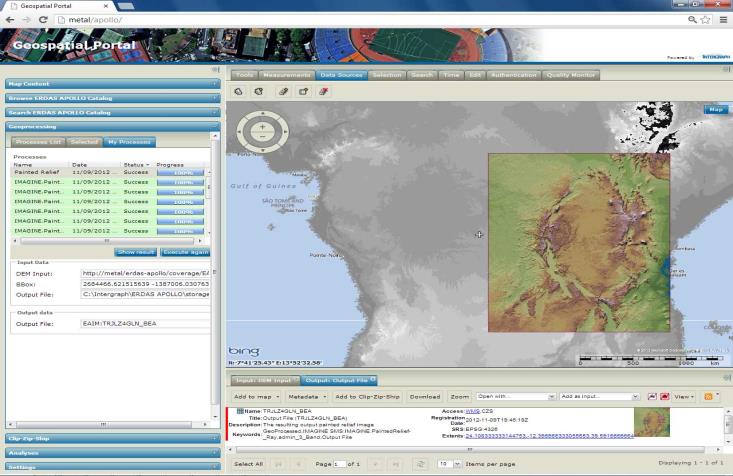 Veb aplikacija za pronalaženje, pregled i upite nad geoprostornim podacima
Jedinstveni web klijent za Intergraph Geospatial serverske proizvode
ISO/OGC usklađenost
INSPIRE servisi za pretragu, prikaz, preuzimanje i transfomacije
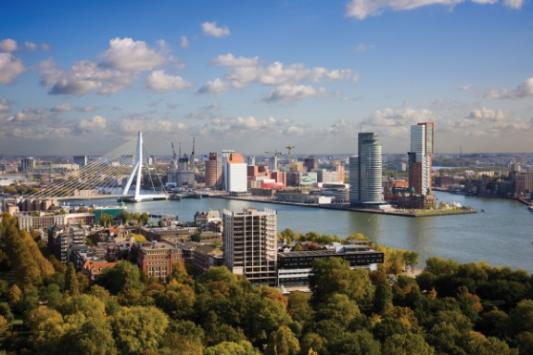 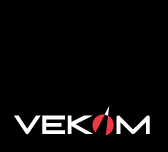 GeoMedia Smart Client
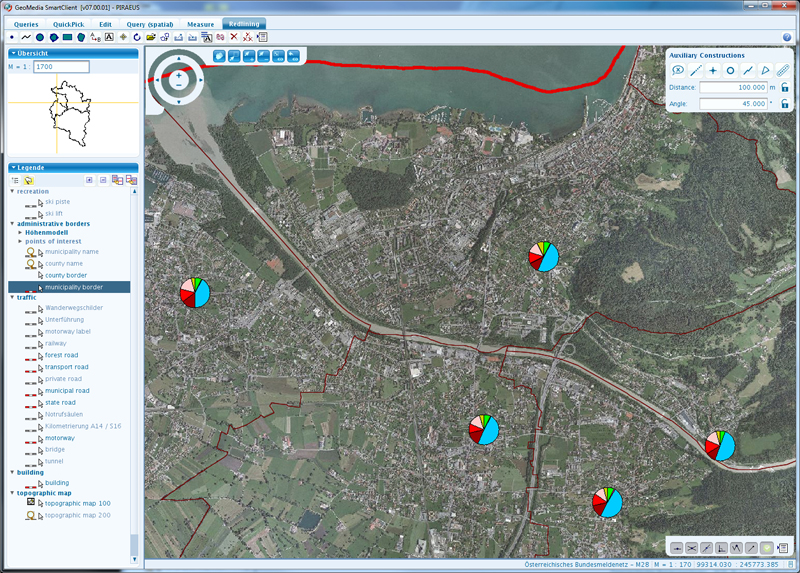 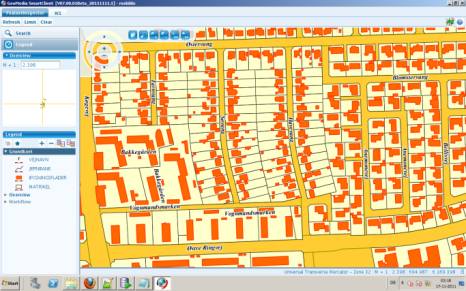 Konfigurisanje radnih procesa
Jednostavan interfejs
Upravljanje korisnicima i podacima
Isplativa investicija
Jednostavna instalacija i podrška
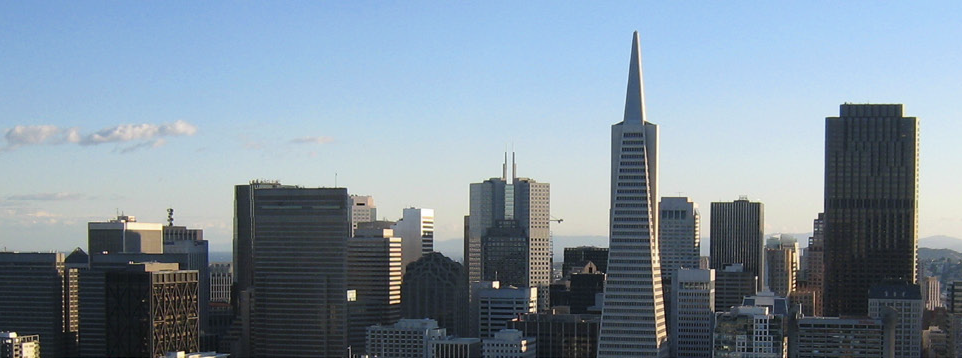 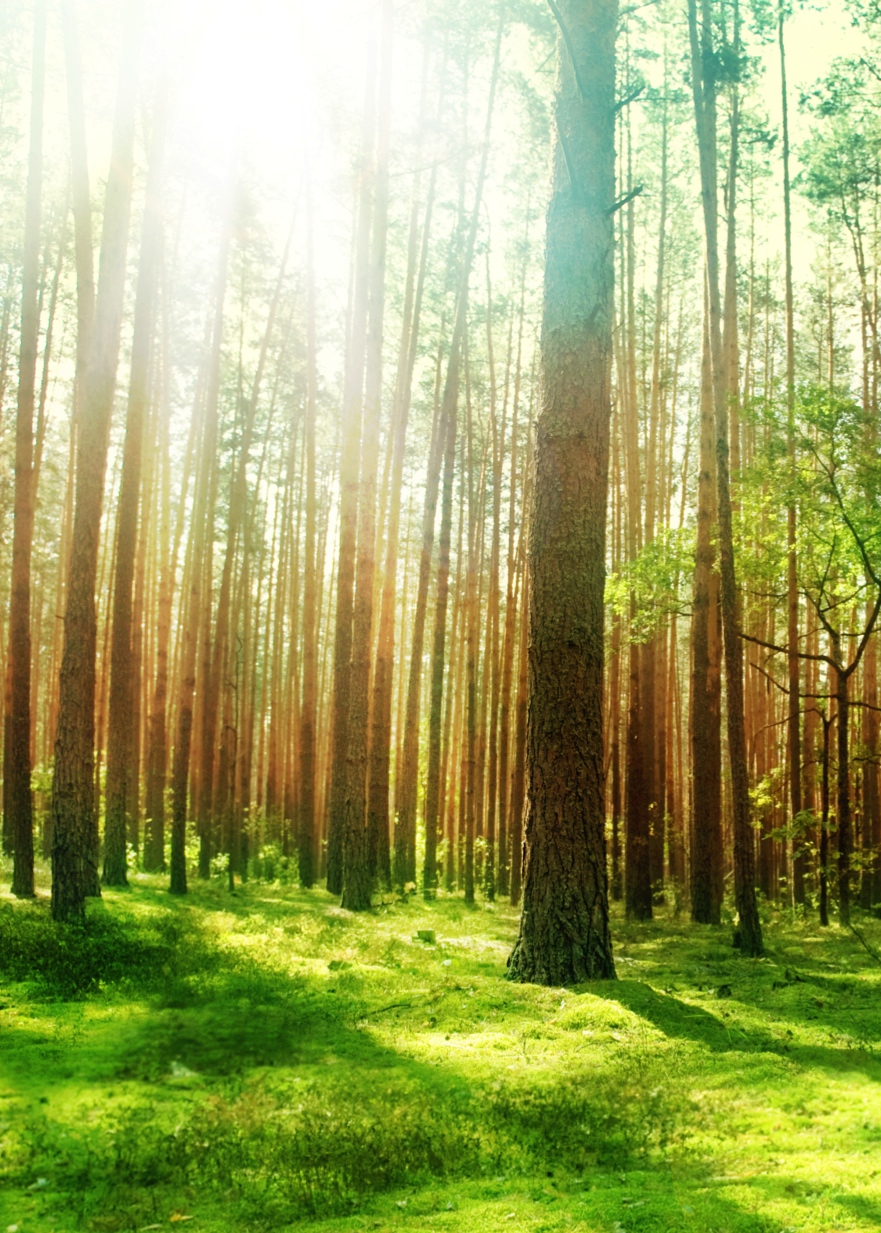 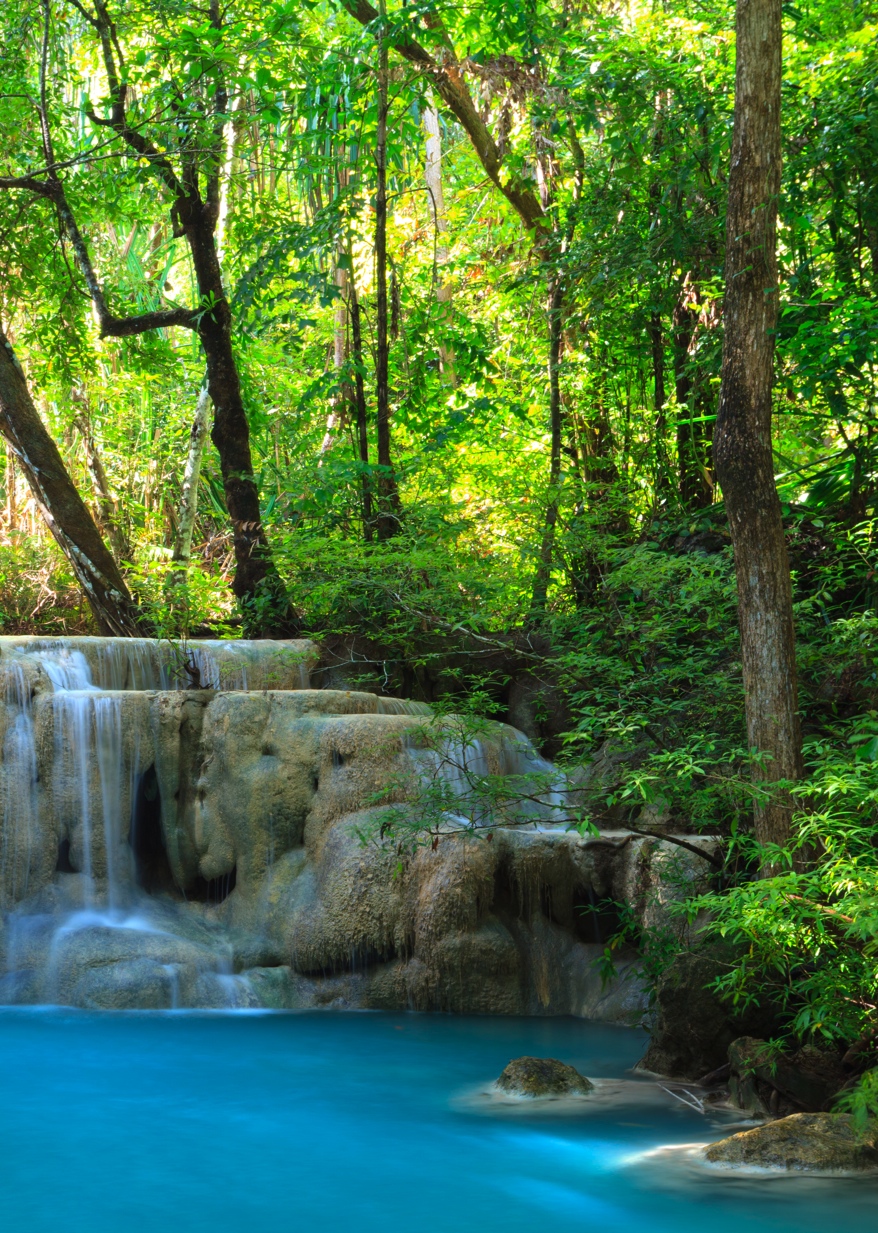 Desktoprešenja
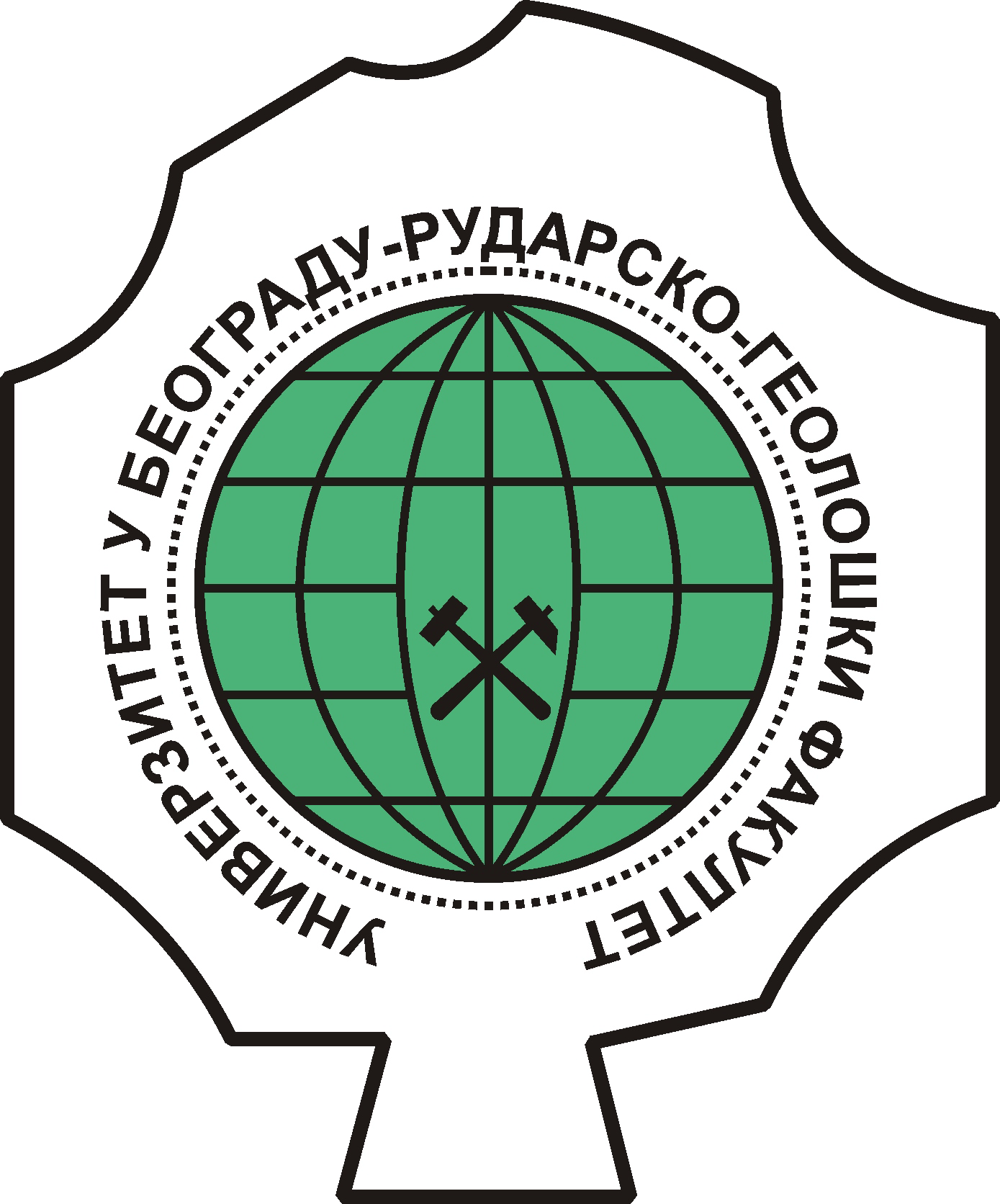 ADRG
ADRI
ANT (ERDAS 7.x)
Annotation (.ovr)
Annotation To DXF
Arc Coverage
ARCGEN
ArcGIS Geodatabase (.gbd)
Arc/Info & Space Imaging BIL (.bil)
Arc/Info & Space Imaging BIP (.bip)
Arc/Info & Space Imaging BSQ (.bsq) 
Arc_Interchange to Coverage
Arc_Interchange to Grid
AOI (Area of Interest) (.aoi)
ASCII Raster
ASCII To Point Annotation 
ASCII To Point Coverage 
ASRP
ASTER EOS HDF Format
AVHRR (Dundee Format)
AVHRR (NOAA KLM)
AVHRR (NOAA)
AVHRR (Sharp)
AVIRIS
BMP (.bmp)
CADRG (Compressed ADRG)
CIB (Controlled Image Base)
Coverage to Arc_Interchange
Coverage to DXF
DAEDALUS
DEM (SDTS)
DEM (USGS)
DFAD
DGN (Intergraph IGDS)
DIG (ERDAS 7.x)
DLG
DOQ
DOQ(JPEG)
DOQ (Keyword Header)
DPPDB
DTED (Level 1 & 2)
DXF To Annotation
DXF To Coverage
ENVI (.hdr)
ERDAS 7.5 GIS
ERDAS 7.5 LAN
ER Mapper
ERS (all formats*)
ETAK 
FIT (.fit)
Generic Binary

GeoTIFF
GIF (.gif)
GIS (ERDAS 7.x) (.gis)
GLT Session (.glt)
GRASS
GRD (Surfer:ASCII/Binary)
GRID
GRID Stack (.stk)
GRID Stack 7.x
Grid to Arc_Interchange
HDF (See MODIS, ASTER, TM Landsat-7)
HYDICE (.cub)
Hyperion (.I1_bs)
IGDS (Intergraph .dgn File)
IGES 
IKONOS Metadata to OrthoBASE Block
IMAGINE (.img)
Intergraph CCITT Group 4 (.cit)
Intergraph COT (.cot)
IRS-1C/1D (EOSAT & EUROMAP)
IRS-1C/1D (Super Structured Format)
JFIF (JPEG)
LAN (ERDAS 7.x) (.lan)
Landsat (See TM Landsat)
Landsat-7 (See TM Landsat-7)
Map Composition (.map)
MIF/MID
MrSID
MODIS EOS HDF Format
MultiGen OpenFlight FLT
MSS Landsat
NASDA CEOS
NITF
NITF/NSIF to ERDAS Map
NLAPS
PATB to ERDAS Block File
PCX
PNG (.png)
RAW
RADARSAT (all formats*)
Raster Product Format
RPF (Cell, Frame, Overview, TOC)
RPF Legend or Overview
SDE Raster (.sdi)
SDE Vector Layer (.sdv)
SDTS (Vector)
SDTS Raster
SOCET SET Grid
SOCET SET Support
SOCET SET TIN
SPOT (CAP/SPIM)
SPOT CCRS
SPOT Fast Format
SPOT (GeoSpot)1
SPOT (NASDA CAP)
SPOT SICORP MetroView

SeaWiFS HDF Format
SeaWiFS L1B and L2B (OrbView)
Shapefile
Sun Raster
Surfer Grid
Terramodel TIN
TIFF
TIGER
TIN
TM Landsat ACRES Fast Format
TM Landsat ACRES Standard Format
TM Landsat EOSAT Fast Format
TM Landsat EOSAT Standard Format
TM Landsat ESA Fast Format
TM Landsat ESA Standard Format
TM Landsat IRS Fast Format
TM Landsat IRS Standard Format
TM Landsat RADARSAT Fast Format
TM Landsat RADARSAT Standard Format
TM Landsat-7 Eurimage CEOS (Multispectral)
TM Landsat-7 Eurimage CEOS (Panchromatic)
TM Landsat-7 Fast L7A ACRES
TM Landsat-7 Fast L7A EROS
TM Landsat-7 Fast L7A Eurimage
TM Landsat 7 HDF Format
USGS  DEM
USRP
View (.vue)
VirtualGIS TIN Mesh
VirtualGIS TIN World
Virtual Mosaic (.vmc)
Virtual Stack (.vsk)
VPF
ENVI (.hdr)
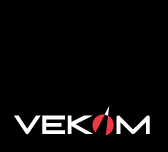 ERDAS Imagine?
Brz prikaz
Integracija i razmena podataka
Višeprocesorsko odloženo ili distribuirano procesiranje
IMPORT
formats
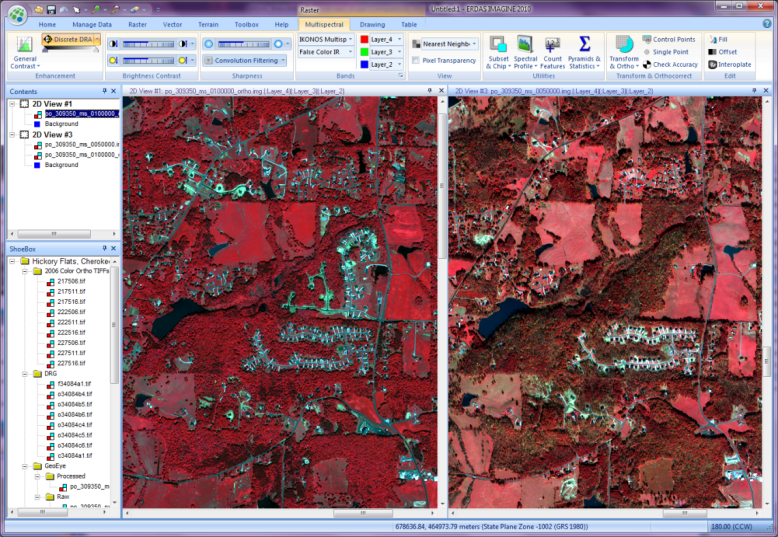 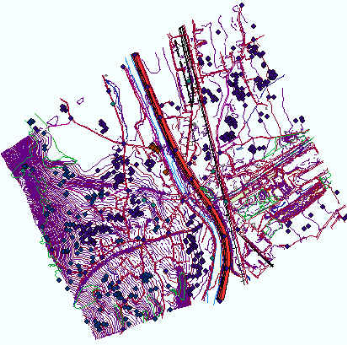 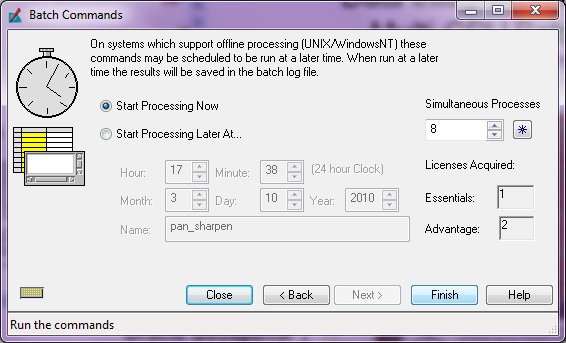 ESRI Geodatabase podrška
Oracle Geospatial
CAD
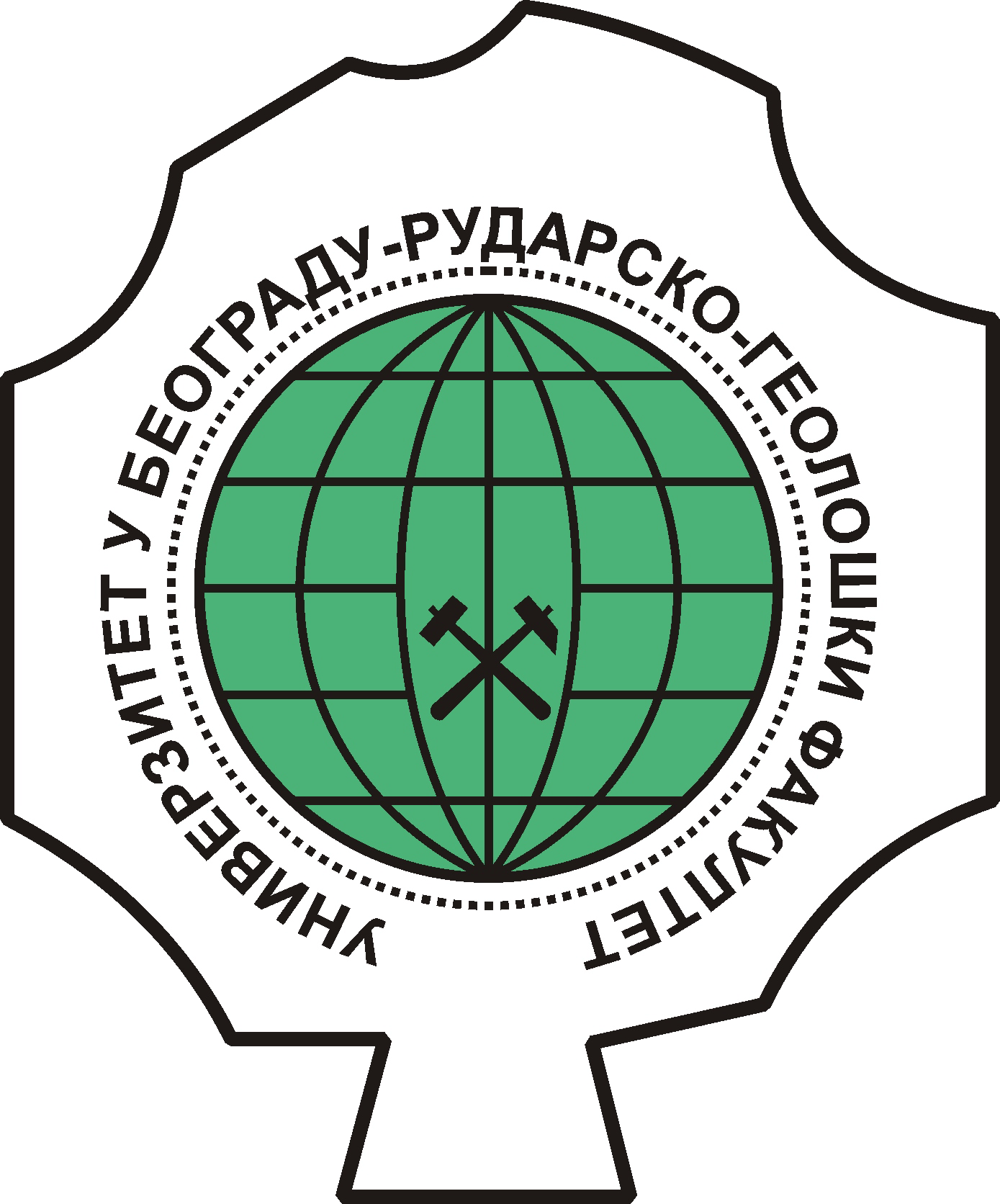 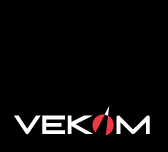 Analiza
Klasifikacija snimaka

Vegetacioni i mineralni indeksi
Poboljšanje snimka
Detekcija promena
Modelovanje
Automatska ekstrakcija objekata
Pan sharpening...

Georeferenciranje
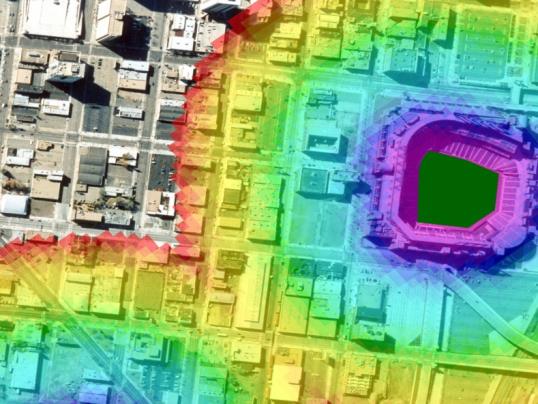 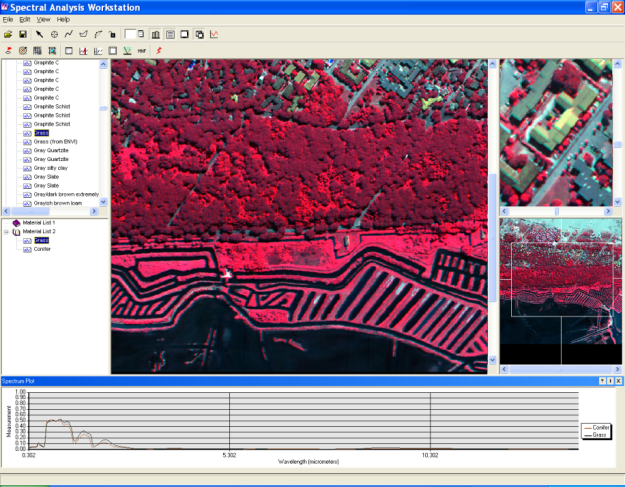 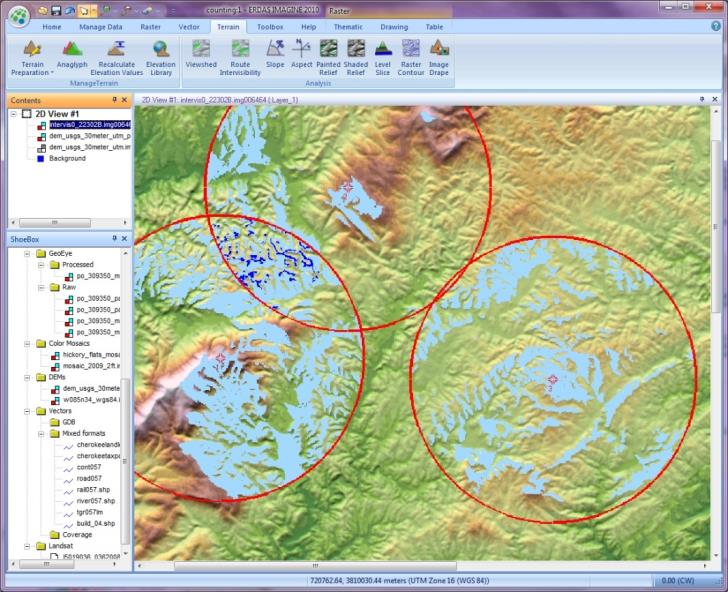 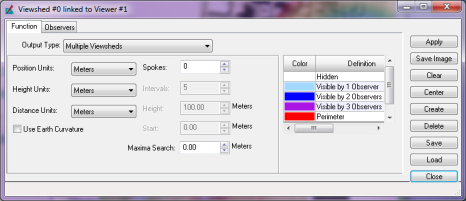 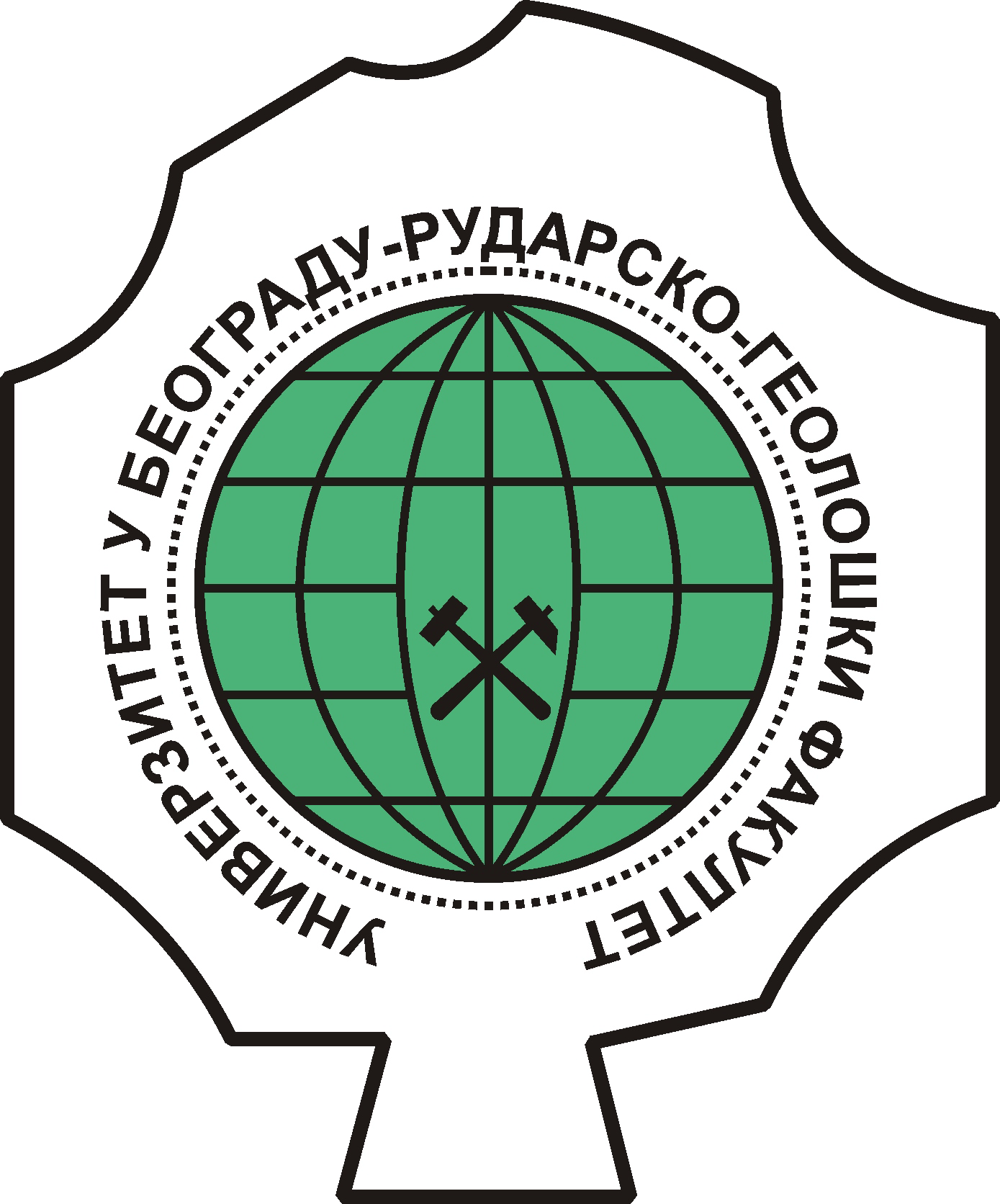 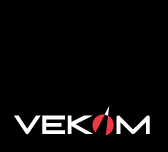 Sirovi podaci u inteligentne podatke
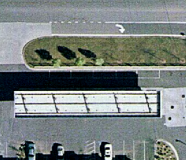 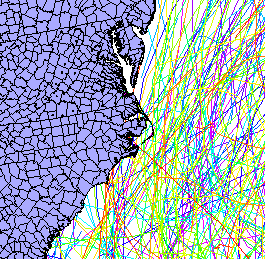 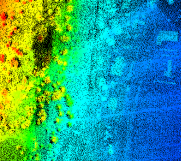 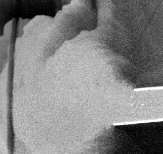 Avio snimci
Termal
Vektor
Oblak tačaka
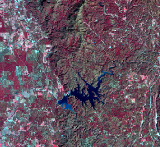 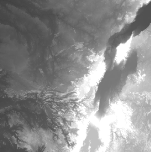 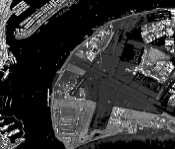 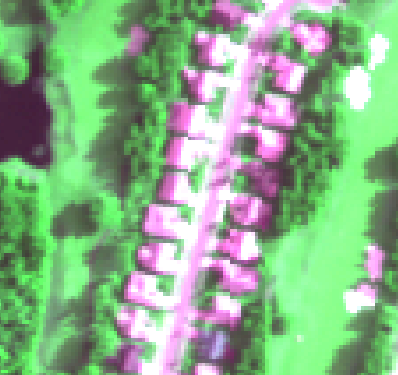 Radar
Satelitski snimci
Hiperspektralni
Visine
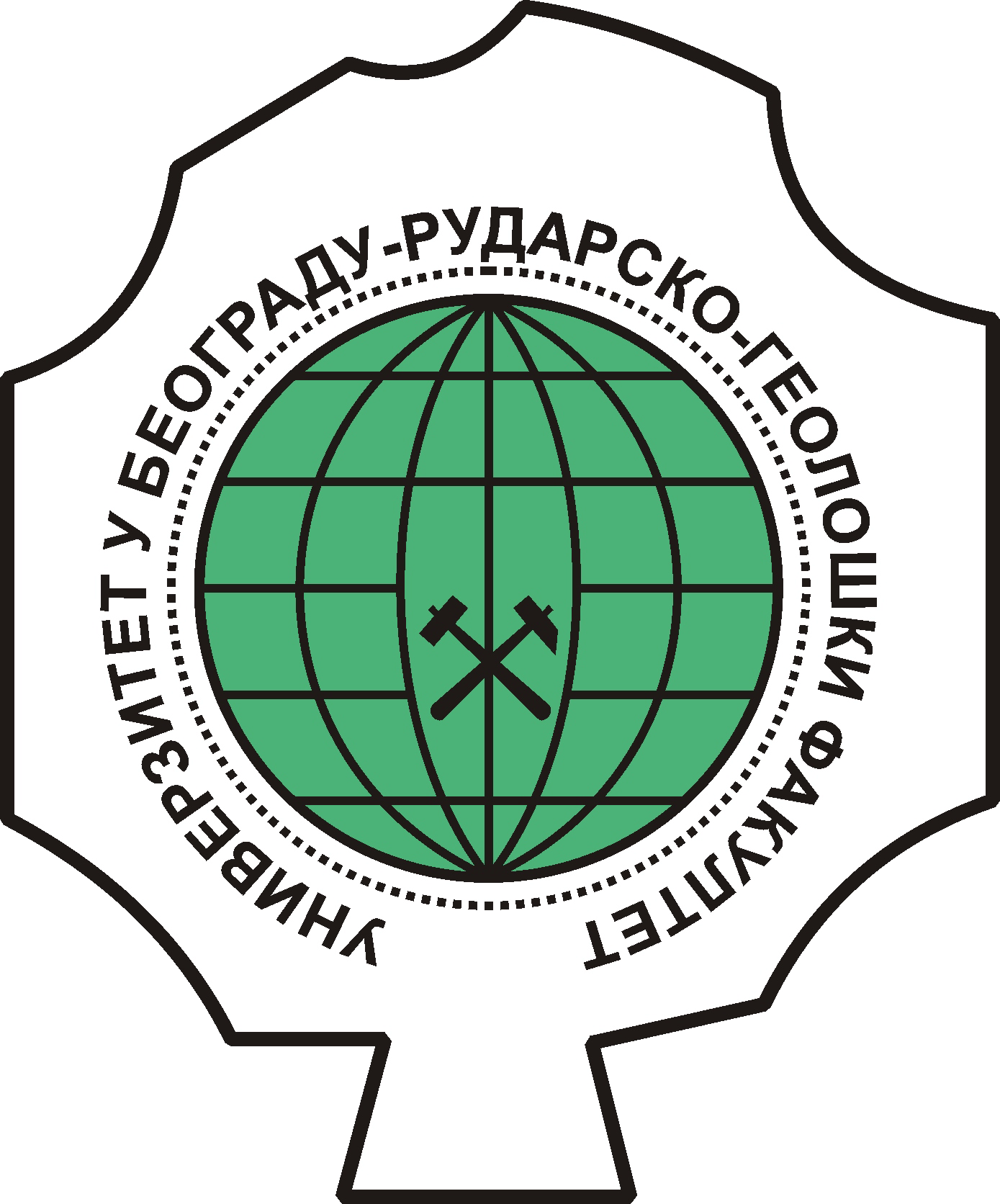 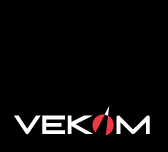 Inteligentni podaci u korisne informacije
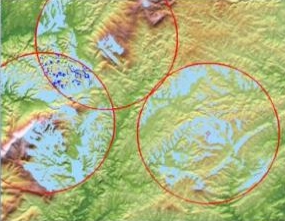 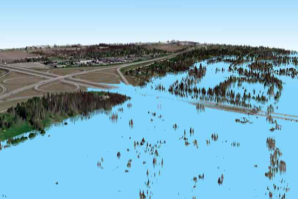 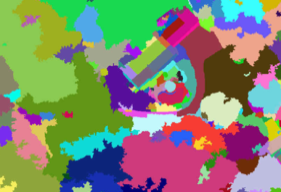 Vizualizacija
Analiza
Klasifikacija
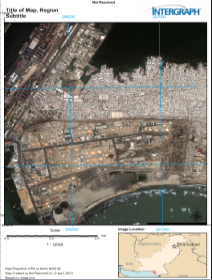 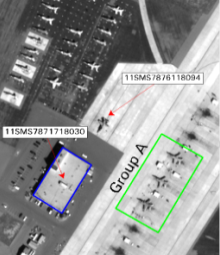 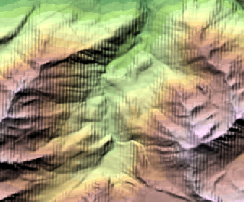 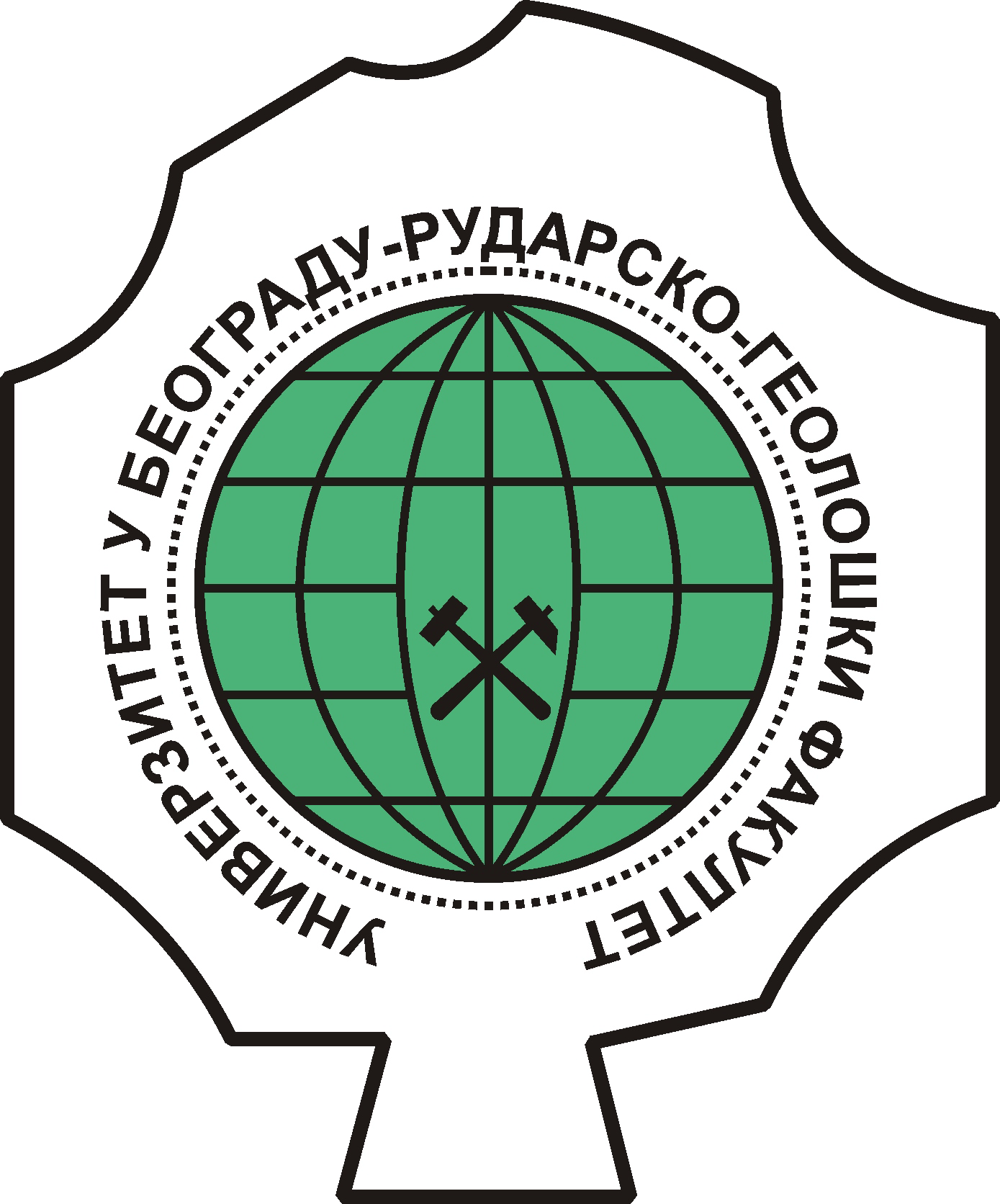 Poboljšanje
Merenje
Mape
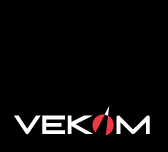 Spatial Modeler
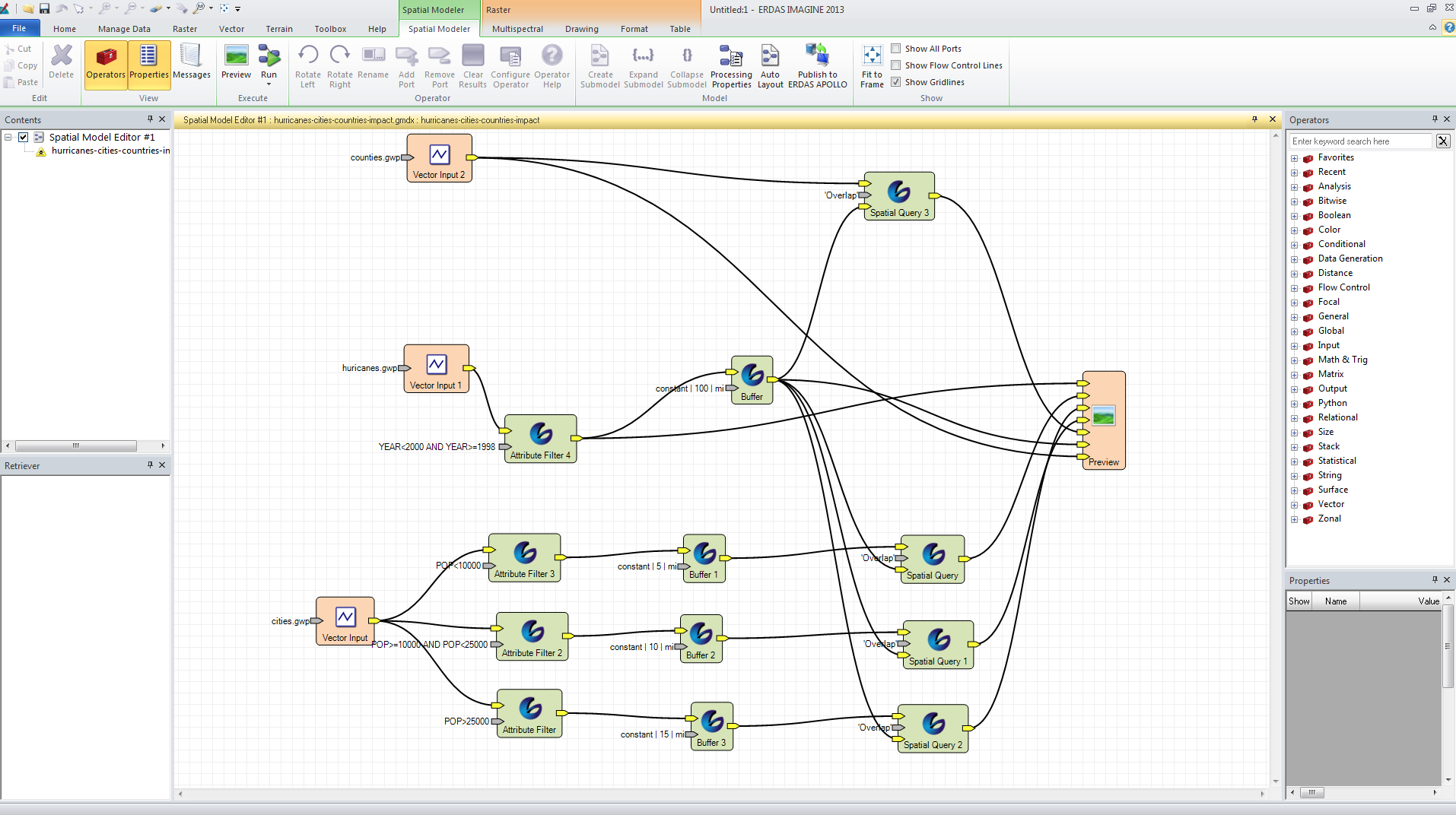 GeoMedia Vector i Grid operatori
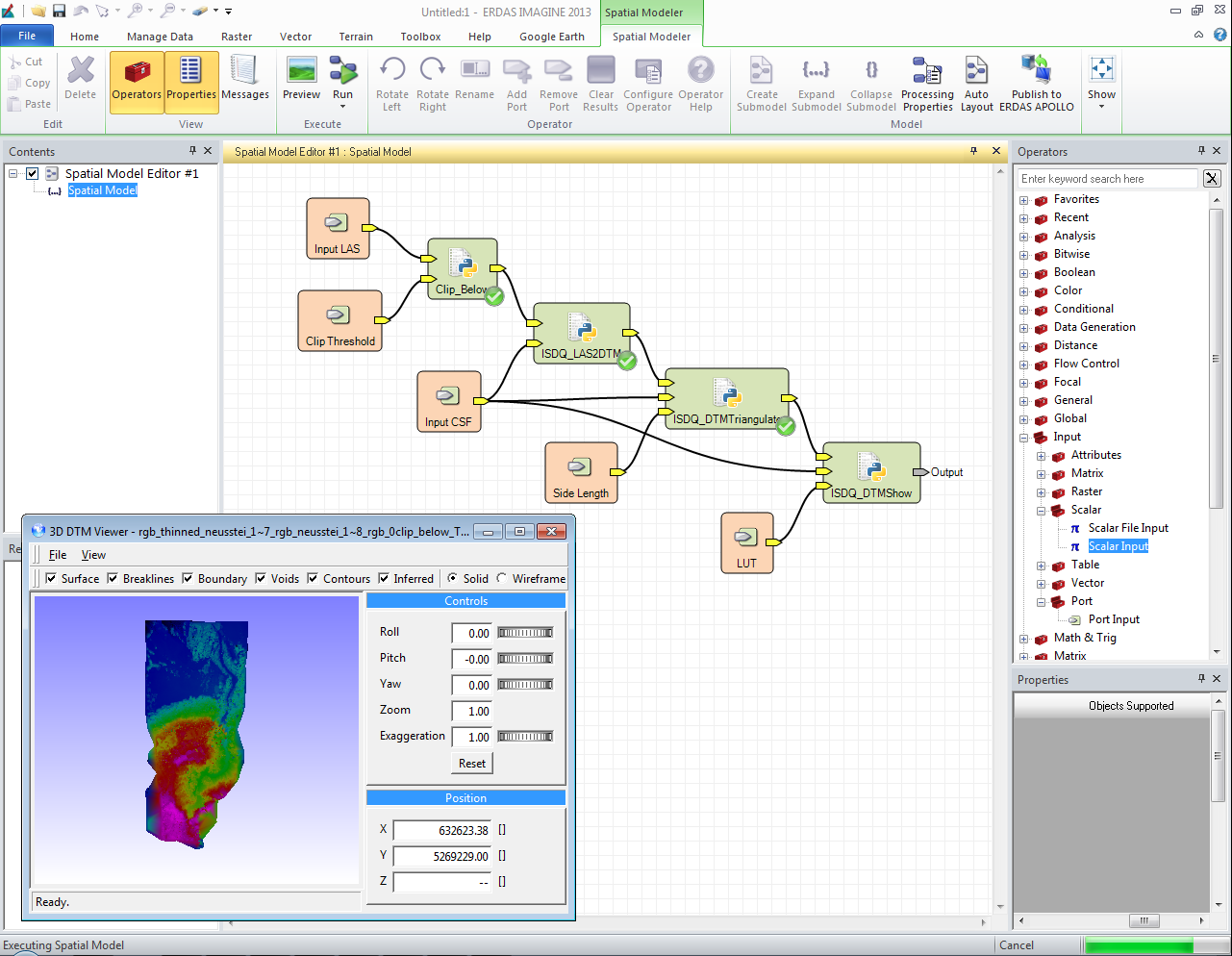 Publikovanje procesa kroz ERDAS APOLLO
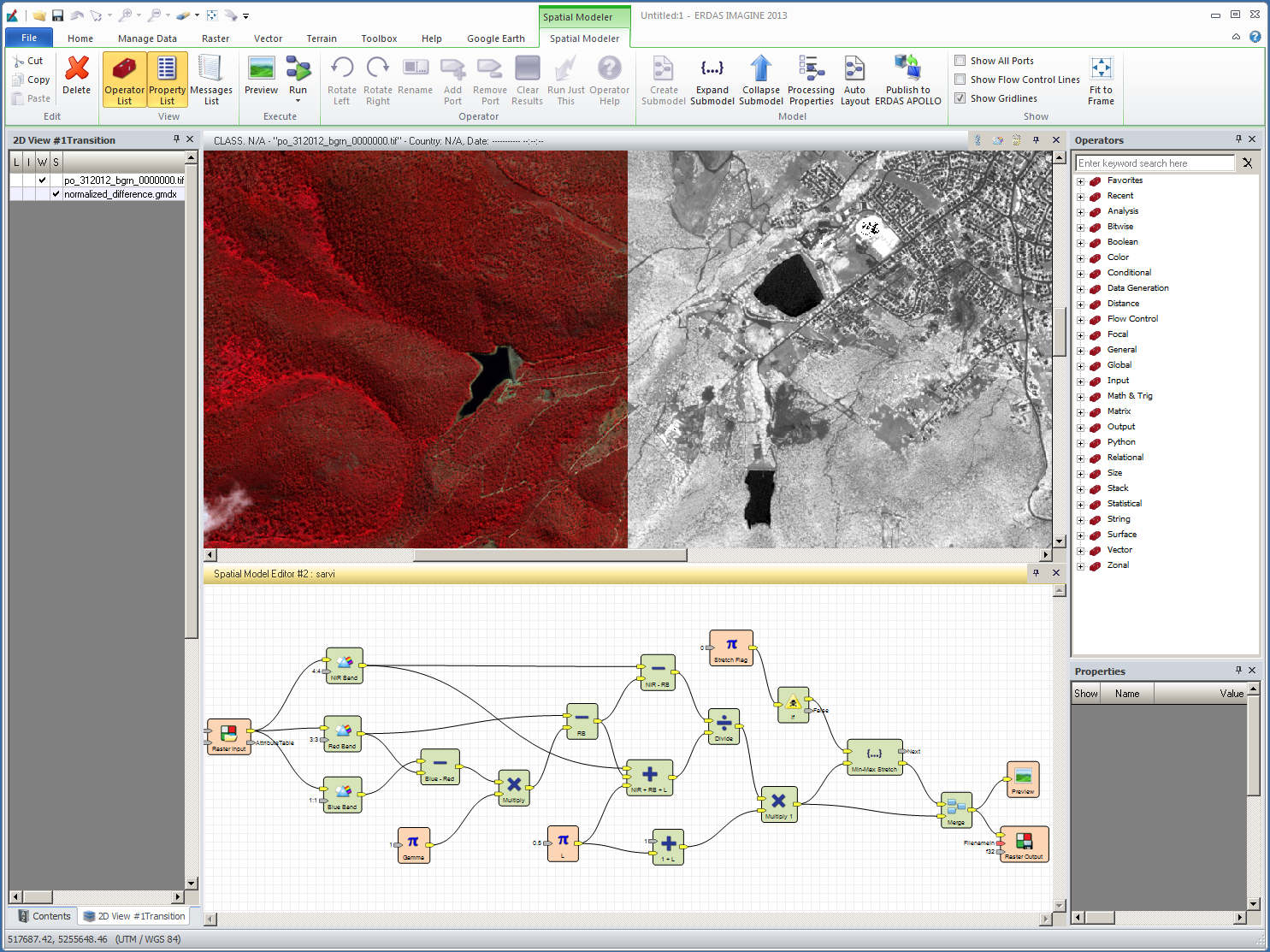 Pregled modela realnom vremenu
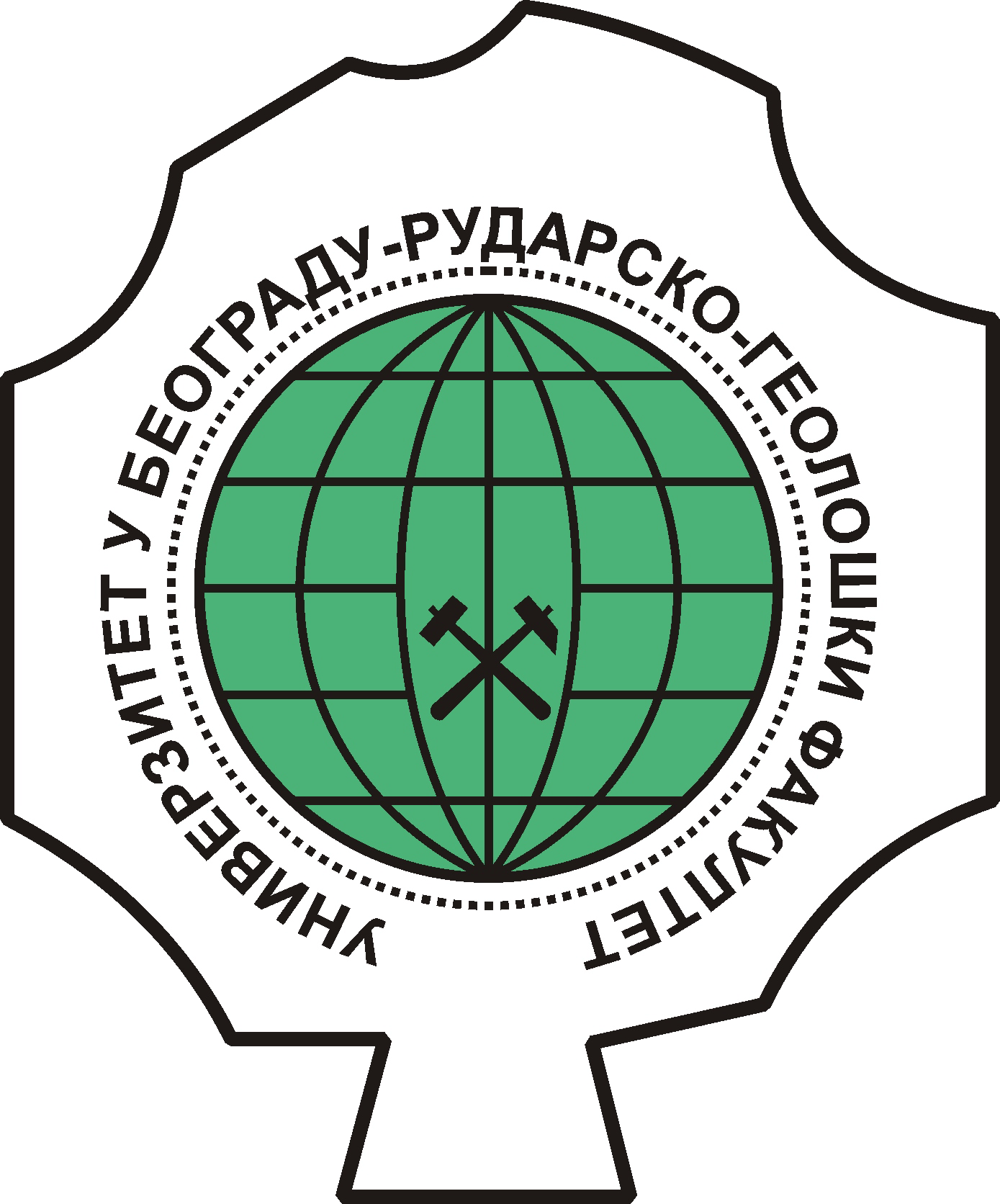 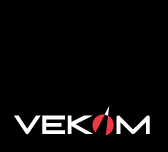 ERDAS IMAGINE moduli
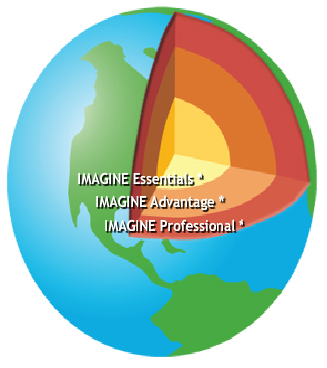 IMAGINE Objective
IMAGINE AutoSync
IMAGINE VirtualGIS
IMAGINE Radar Mapping Suite
IMAGINE DeltaCue
IMAGINE Feature Interoperability
IMAGINE Vector
IMAGINE Easytrace
Stereo Analyst for ERDAS IMAGINE
IMAGINE Defense Productivity Module
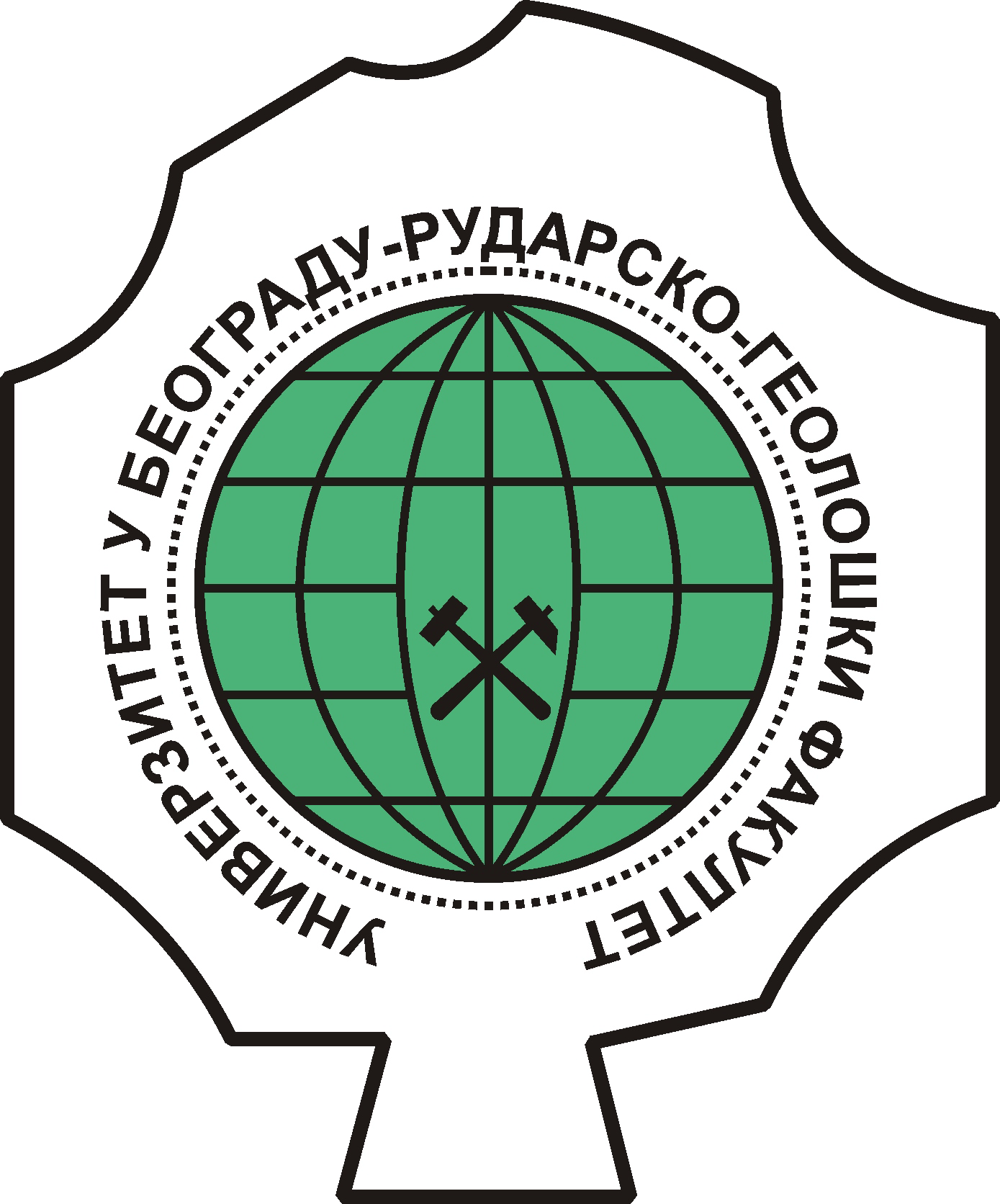 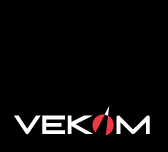 Geomedia
Otvoreno i proširivo geoprostorno okruženje za pristup, prikazivanje, prikupljanje, editovanje i analizu podataka iz različitih izvora i različitih formata 
Kome je namenjen? 
Nacionalne, državne i lokalne vladine organizacije, komunalne službe, saobraćajne organizacije, odbrambene i vojne agencije, nacionalne agencije za katastar
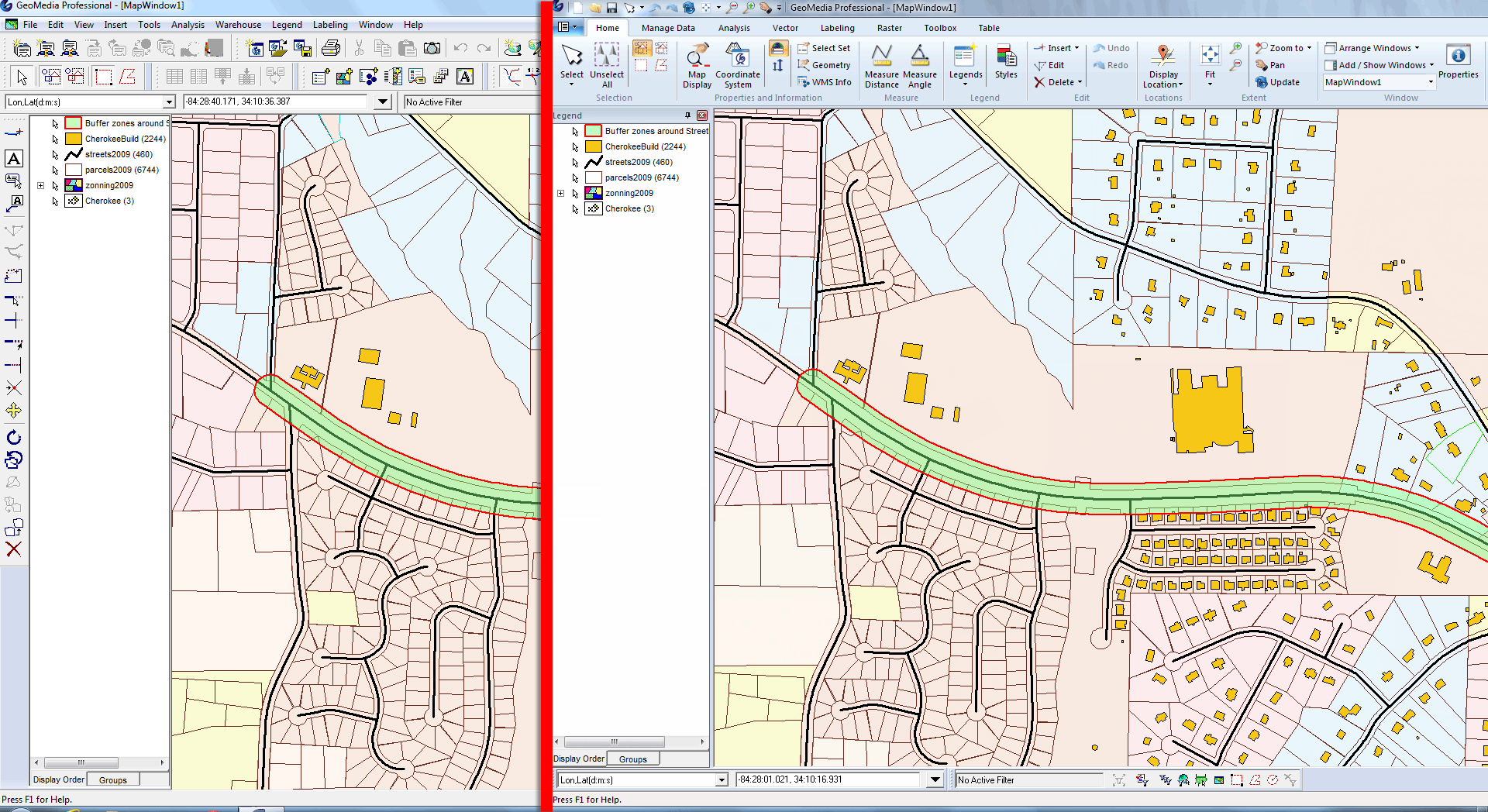 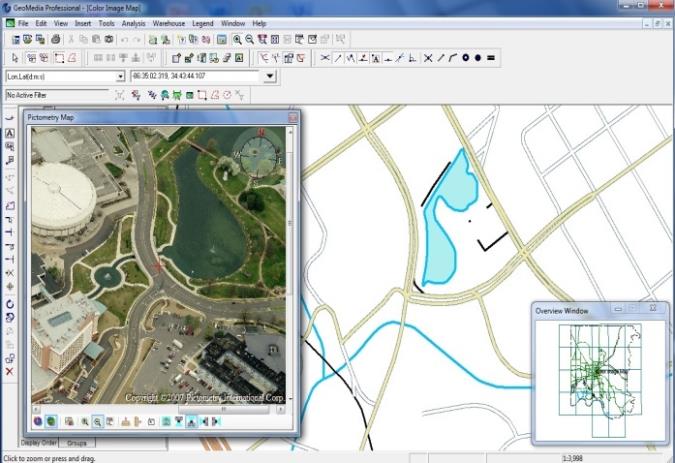 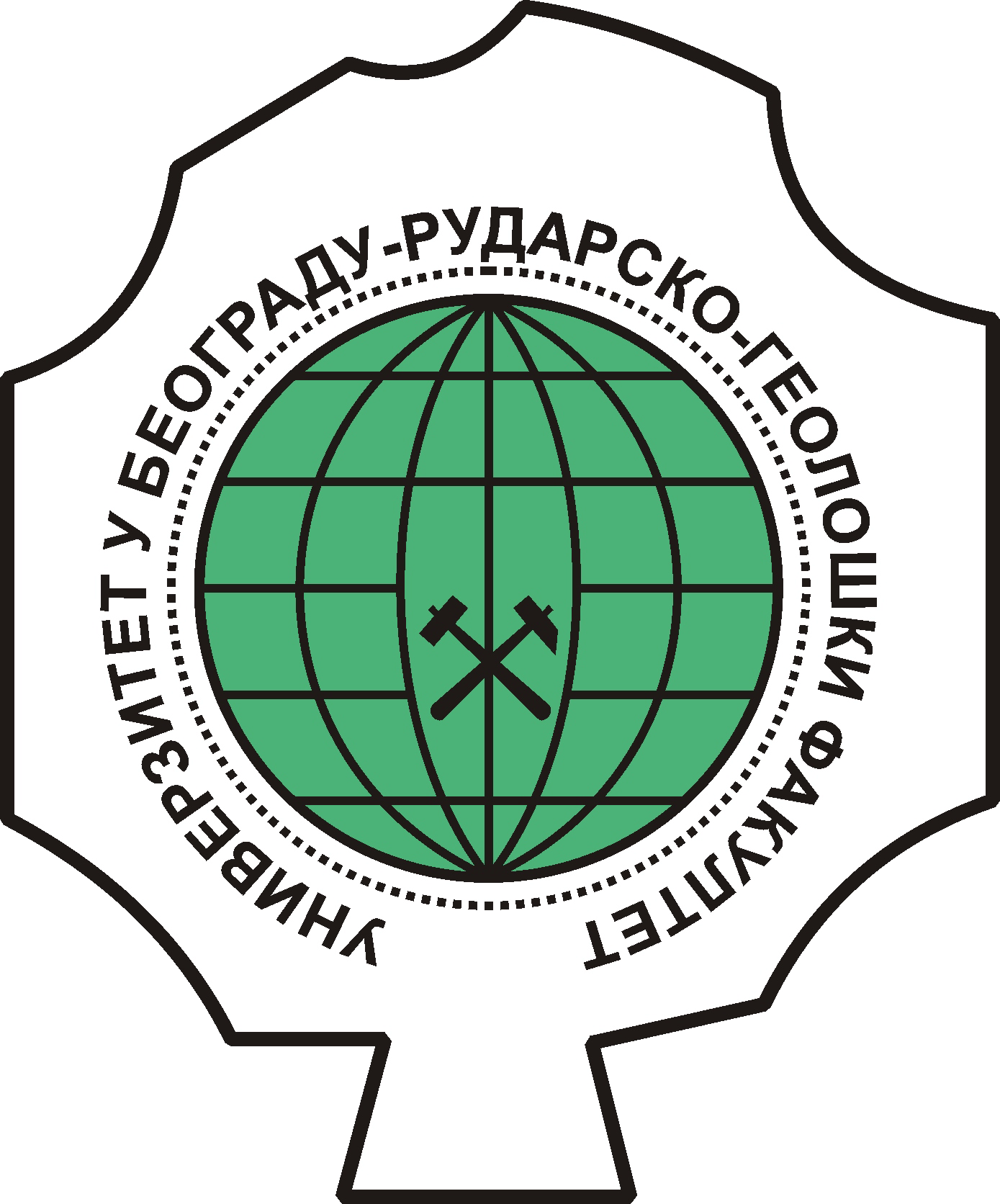 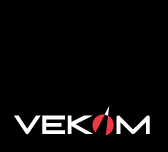 Pristup podacima
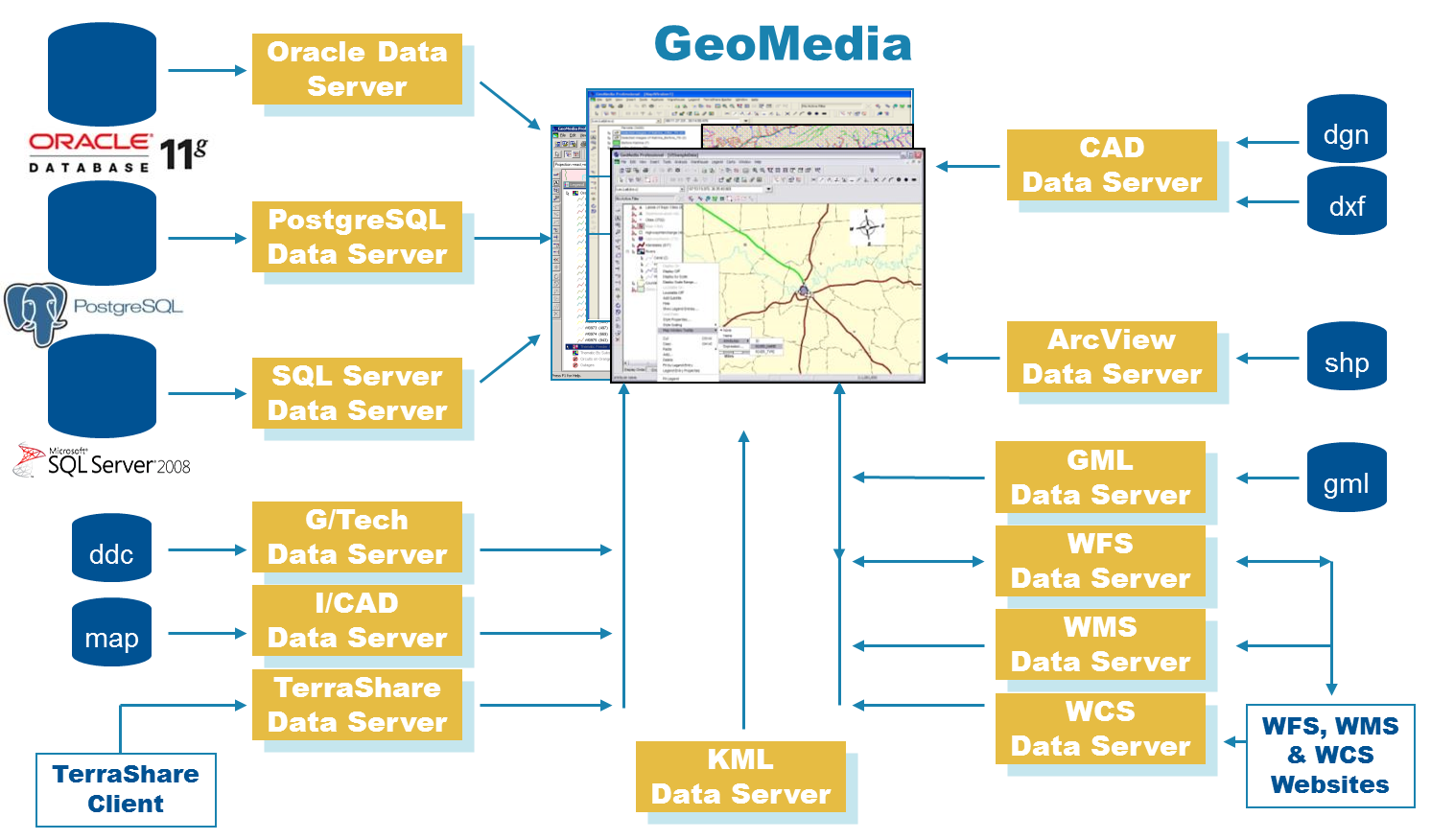 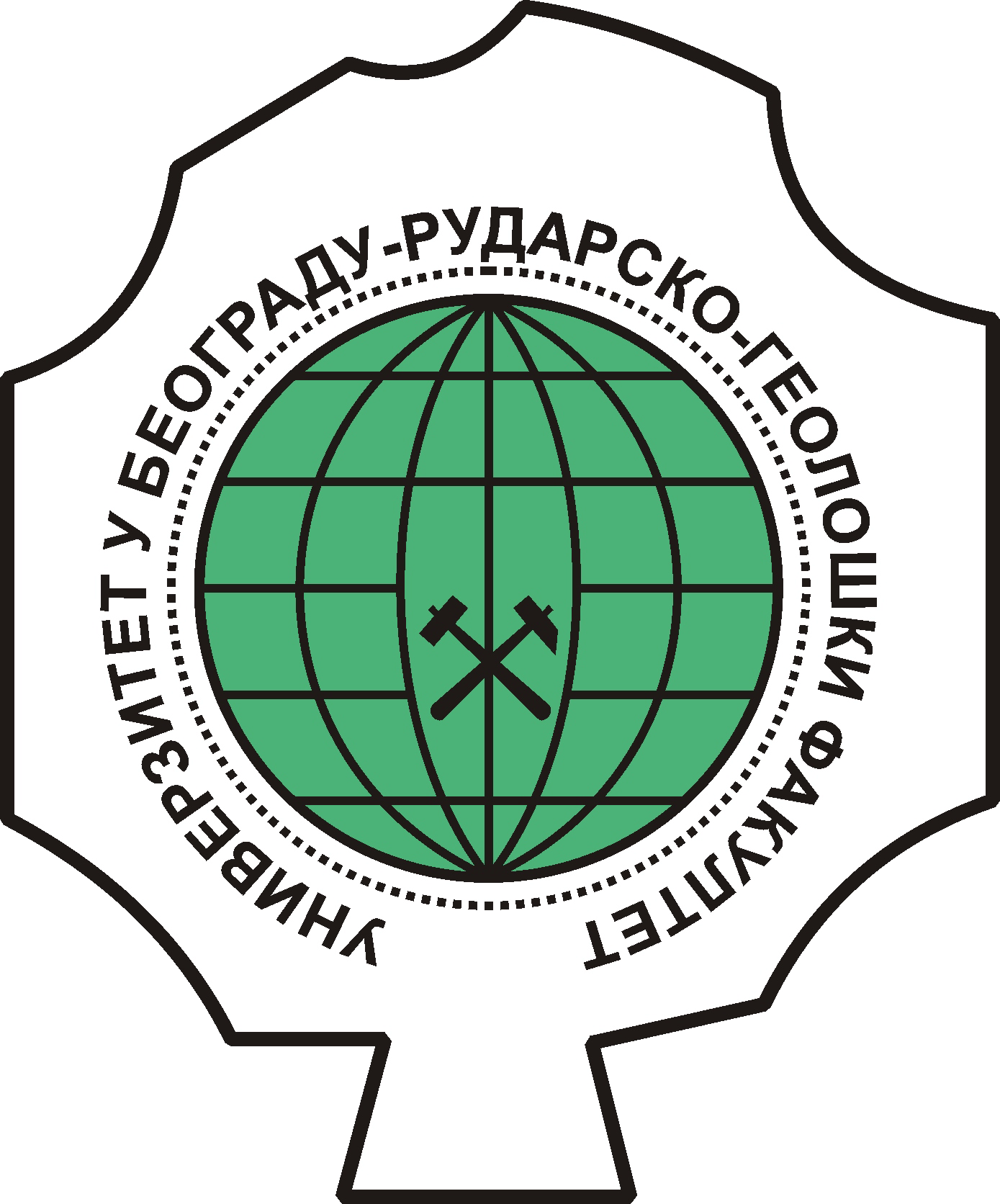 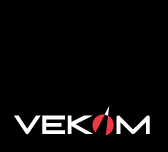 GeoMedia nivoi proizvoda
Transportation Manager
Maping 
Manager
GeoMedia Professional
GeoMedia Advantage
GeoMedia 3D
GeoMedia Database Manager
GeoMedia Essentials
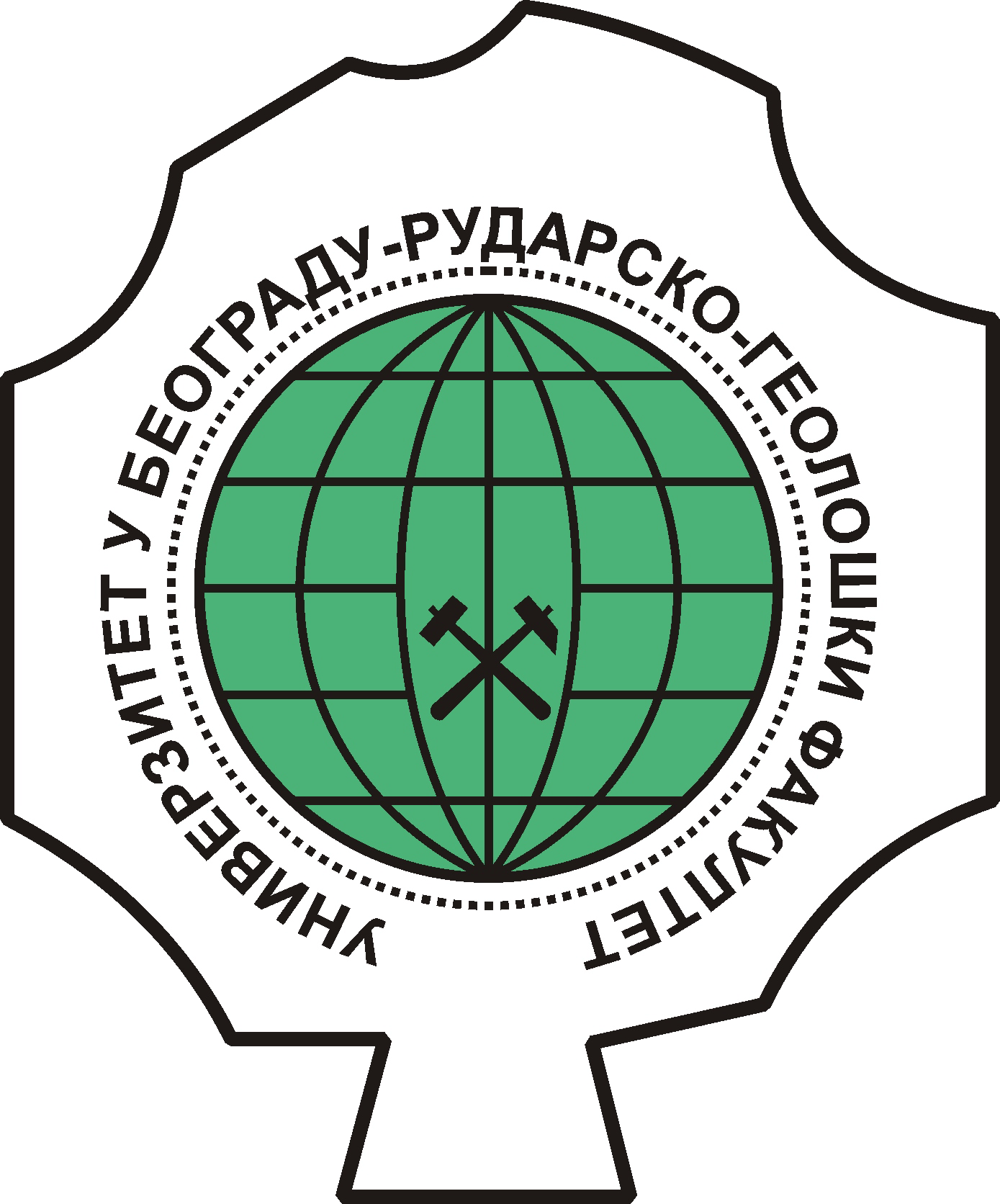 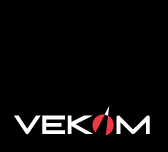 Kompletno rešenje
Prikupljanje GIS podataka – Leica GNSS/GIS terenski uređaji
Infrastruktura za precizno pozicioniranje – AGROS GNSS Mreža
LiDAR i aerofotogrametrijski sistemi – Leica Geosystems
Satelitski snimci – EUSI & RapidEye
Obrada, analiza i prezentacija podataka – Intergraph
Hvala na pažnji
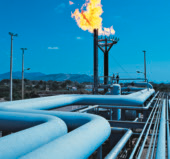 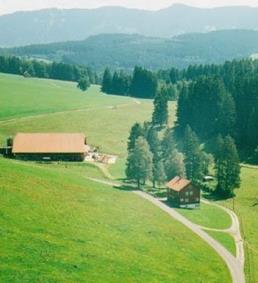 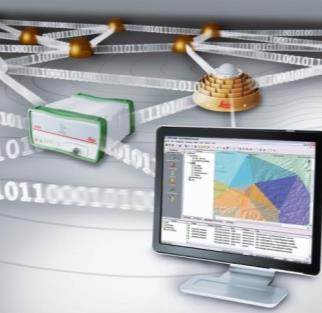 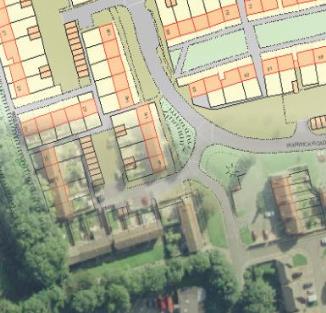 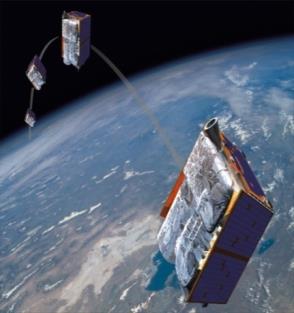 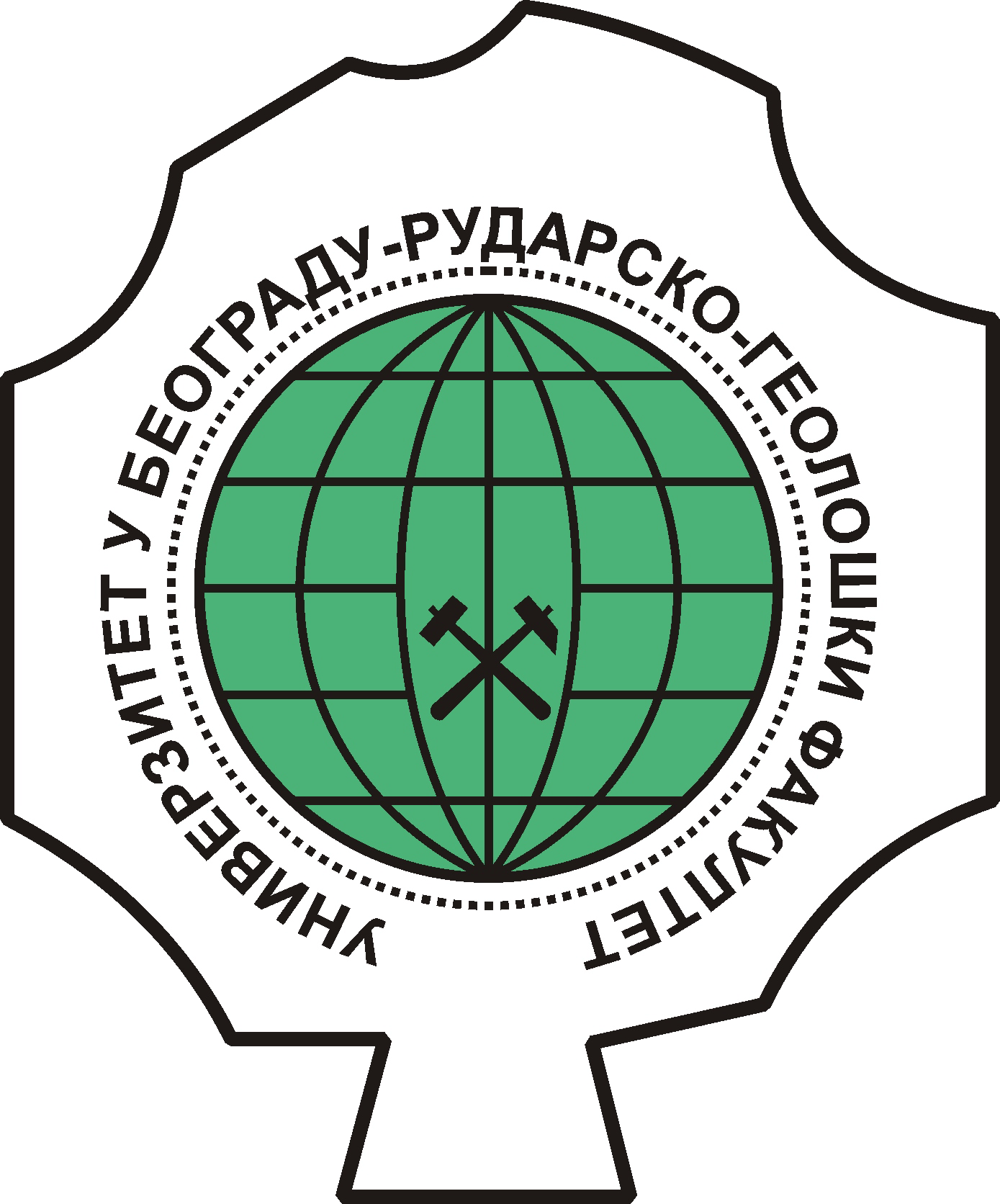